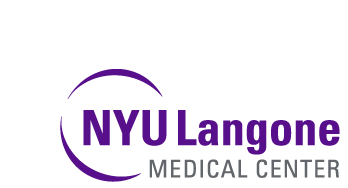 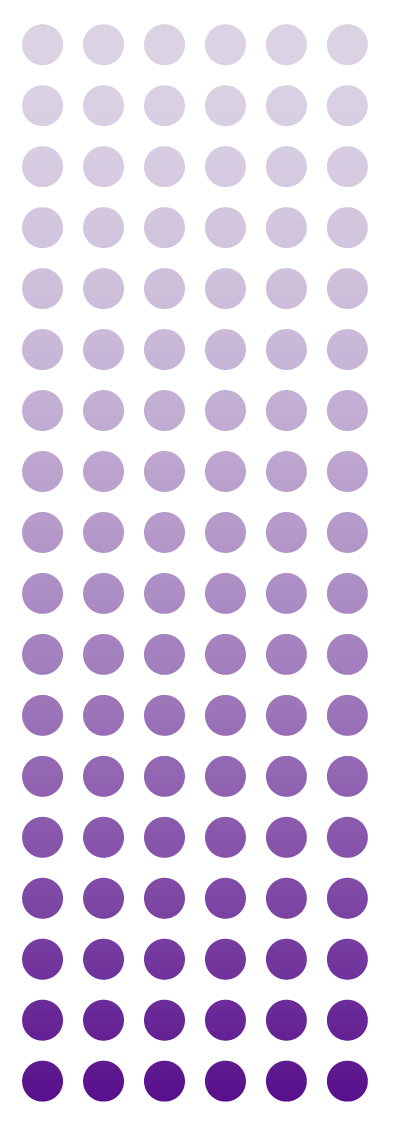 Percs vs. Paddles: Pearls and Pitfalls
Alon Y. Mogilner, MD, PhD
Director, Center for Neuromodulation
Associate professor of Neurosurgery and Anesthesiology
NYU Langone Medical Center
New York, NY
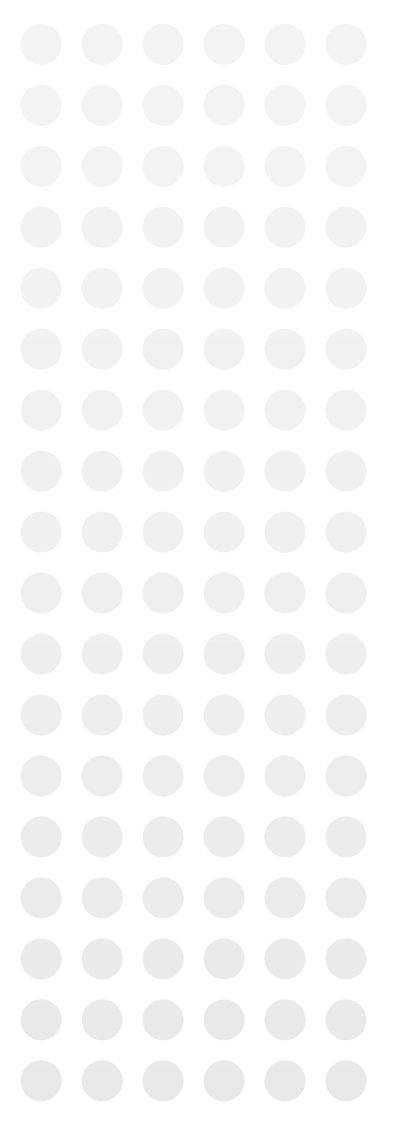 Disclosures
Consultant, Honorarium:
Medtronic
Abbott/St. Jude
Alpha-Omega Engineering
 Gammacore - Equity Share
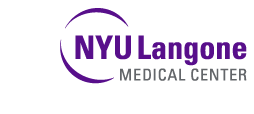 2
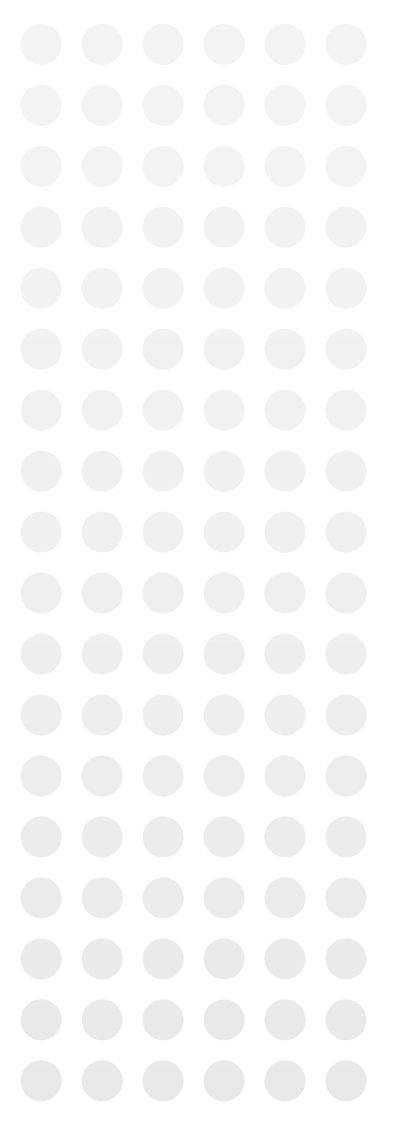 Overview
Both percutaneous and paddle leads can be appropriate and viable options for spinal cord stimulator implantation
We will review:
Hardware fundamentals
Basic surgical technique
Literature
Complications and outcomes via representative cases
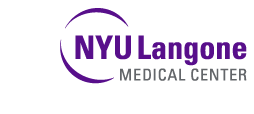 3
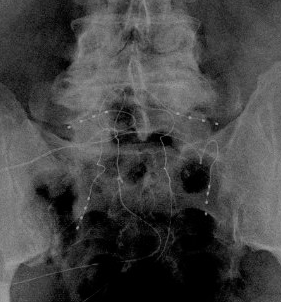 SCS leads
Percutaneous:
Thin, cylindrical leads placed via a needle
Can be placed by non-surgeons
Non-insulated (stimulation spreads 360º)
Paddle:
Wider, rectangular leads
Must be placed surgically via laminotomy
Insulated

NOTE: DRG leads are only percutaneous at this time
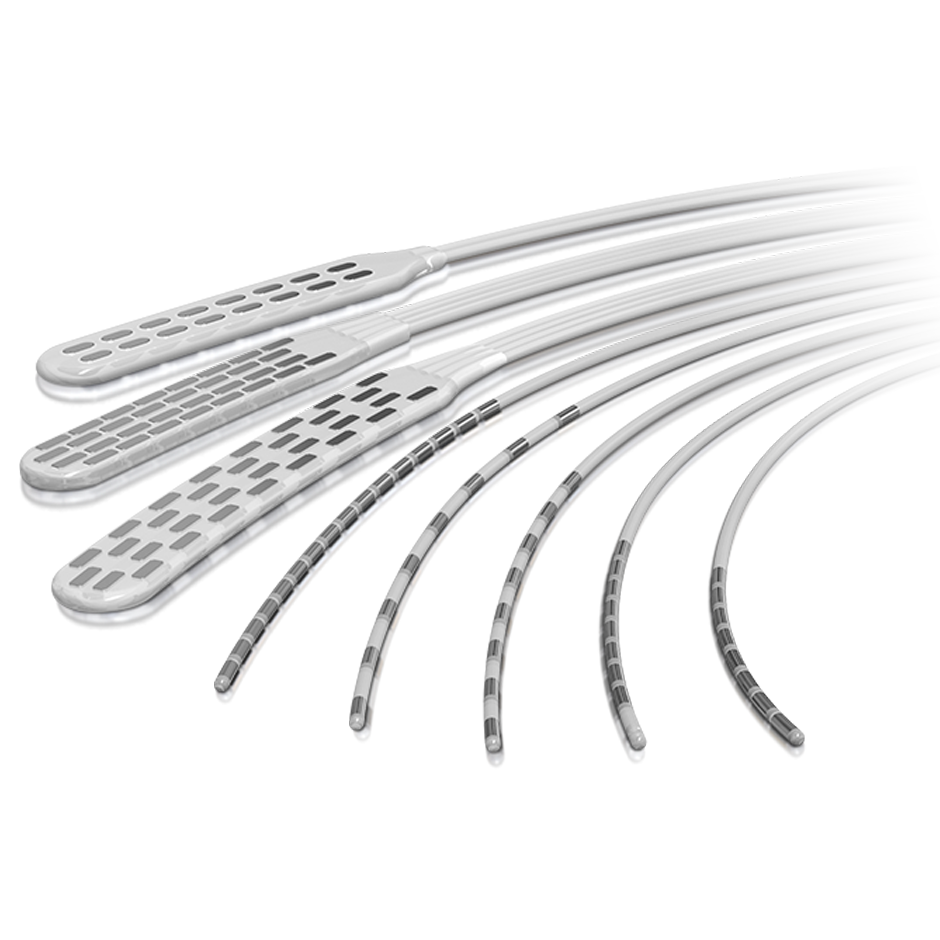 SCS Trials
Percutaneous, unless the epidural space cannot be accessed via a needle (i.e. prior decompression, fusion, etc.)
Epidural space accessed below levels of final contact locations (i.e. L2-3 access for T8-9 lead placement)
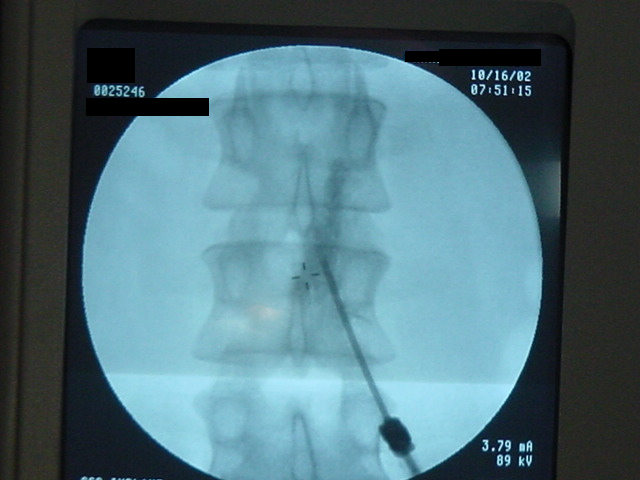 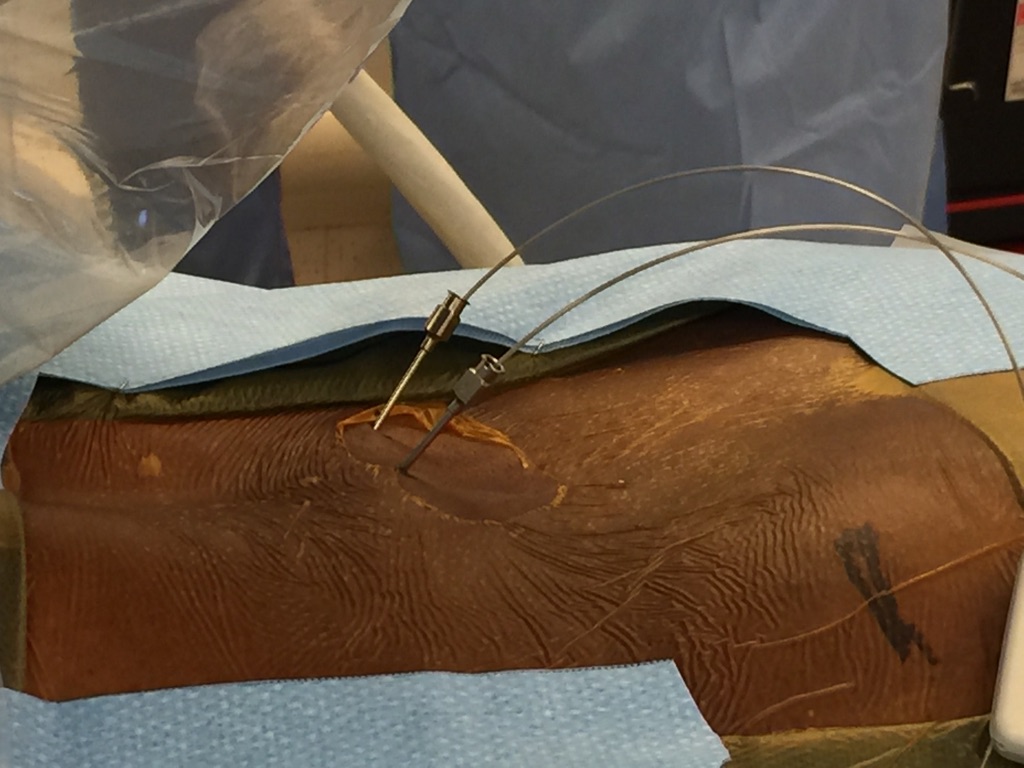 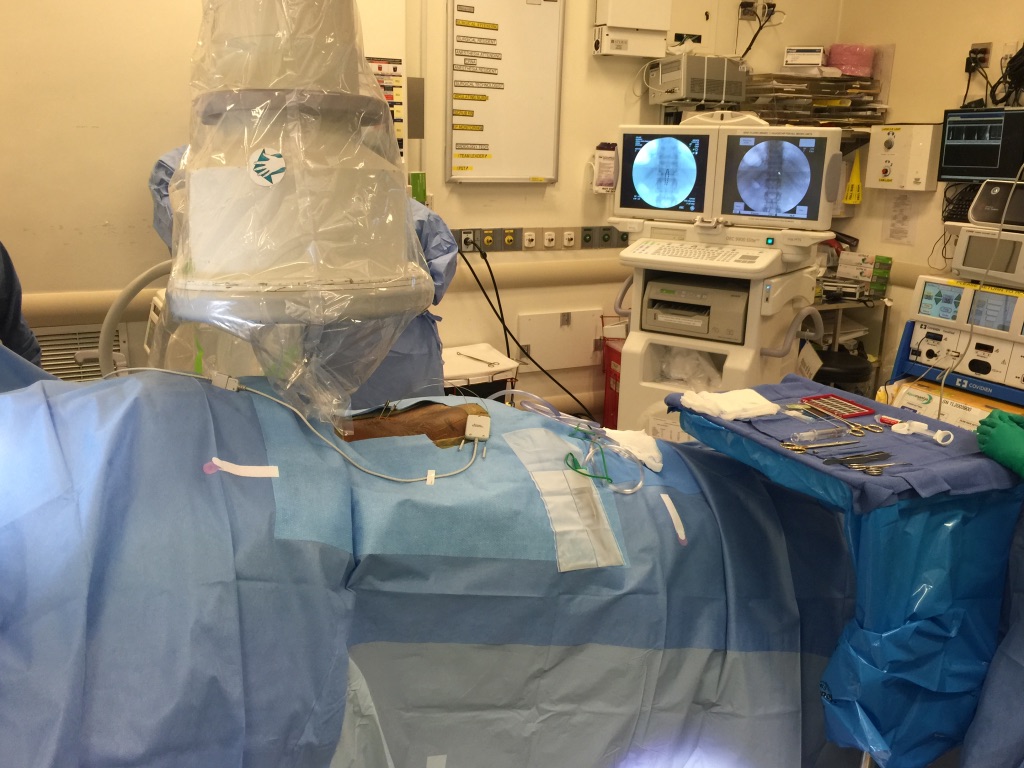 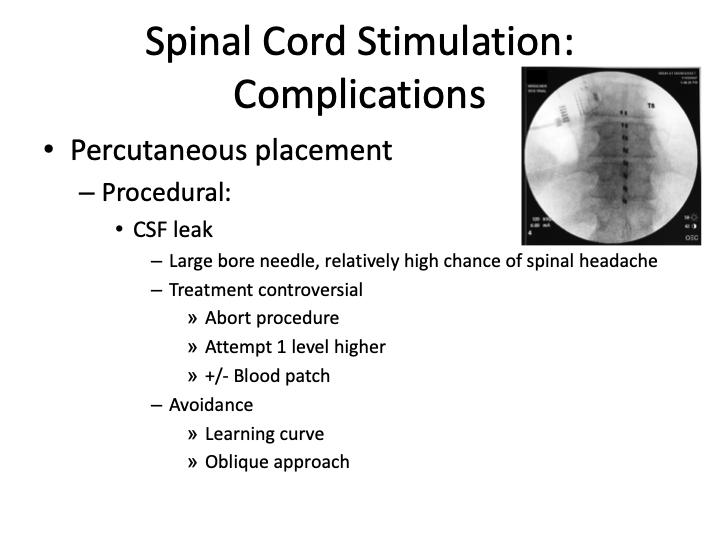 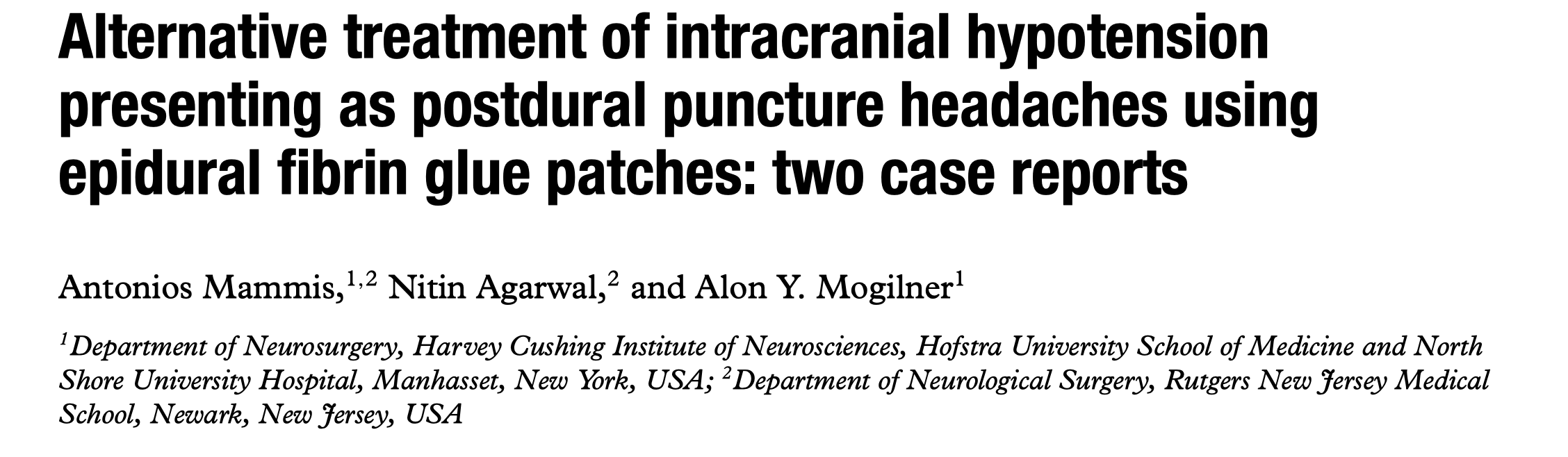 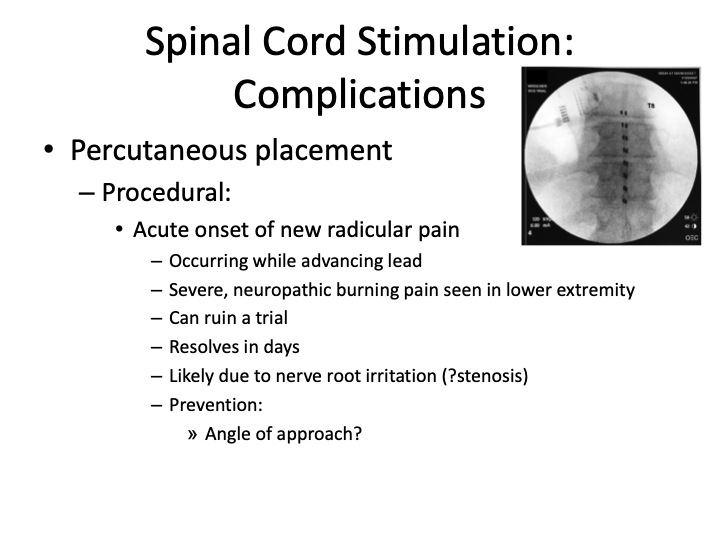 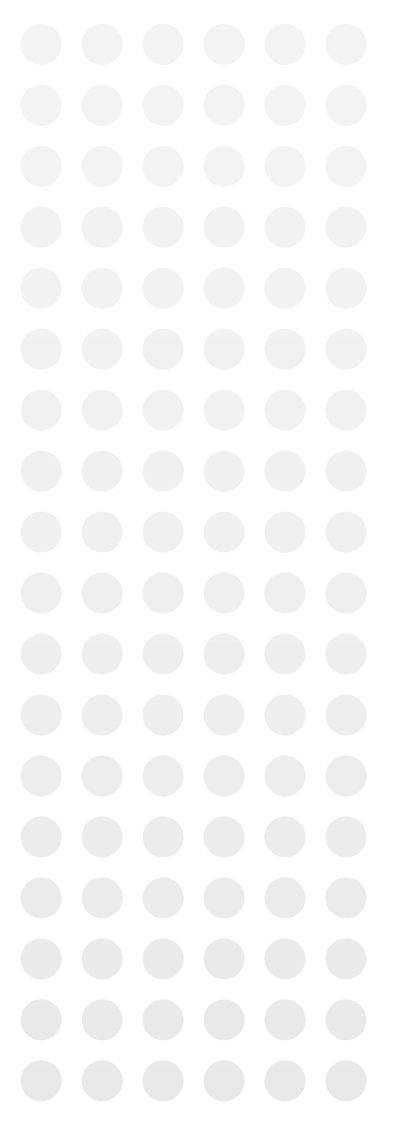 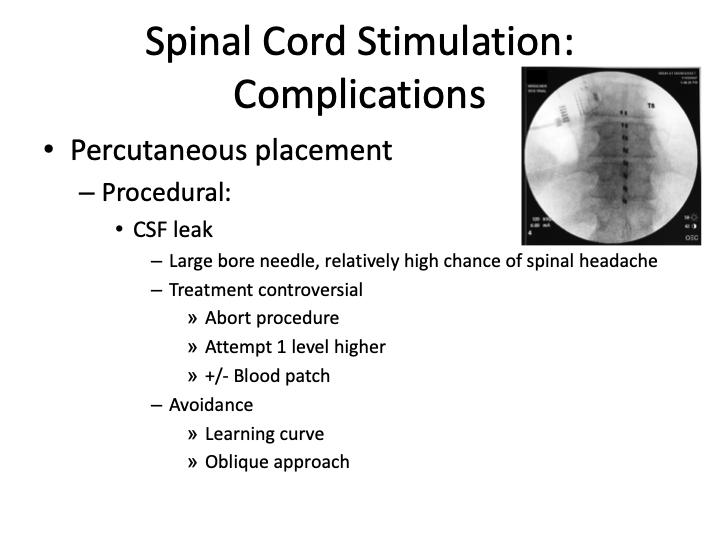 Trust, but verify…
Review all preoperative imaging carefully and correlate with operative notes

 If you cannot see the T12-L1 junction clearly, make the referring physician and patient aware…
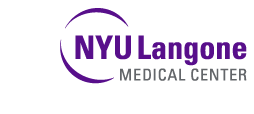 8
Permanent Implant: Percutaneous vs. Paddle
Determined on a patient-by-patient basis
Percutaneous:
Advantages: 
Less incisional pain
Same day discharge in all cases (barring complications)
Disadvantages: 
Lead migration
Less efficient energy use
Paddle:
Advantages:
Minimal risk of migration
More efficient energy delivery
Disadvantages:
More painful
May not be safe in cases of canal stenosis
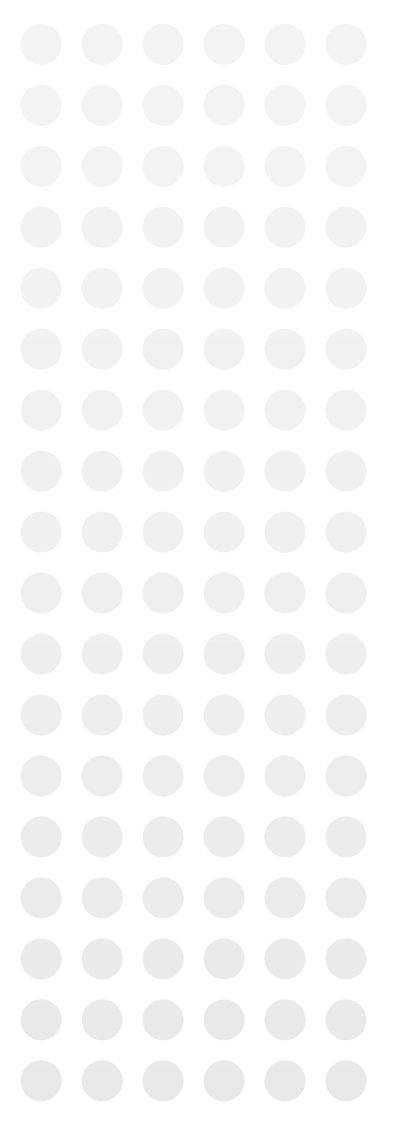 SCS Paddle Electrodes
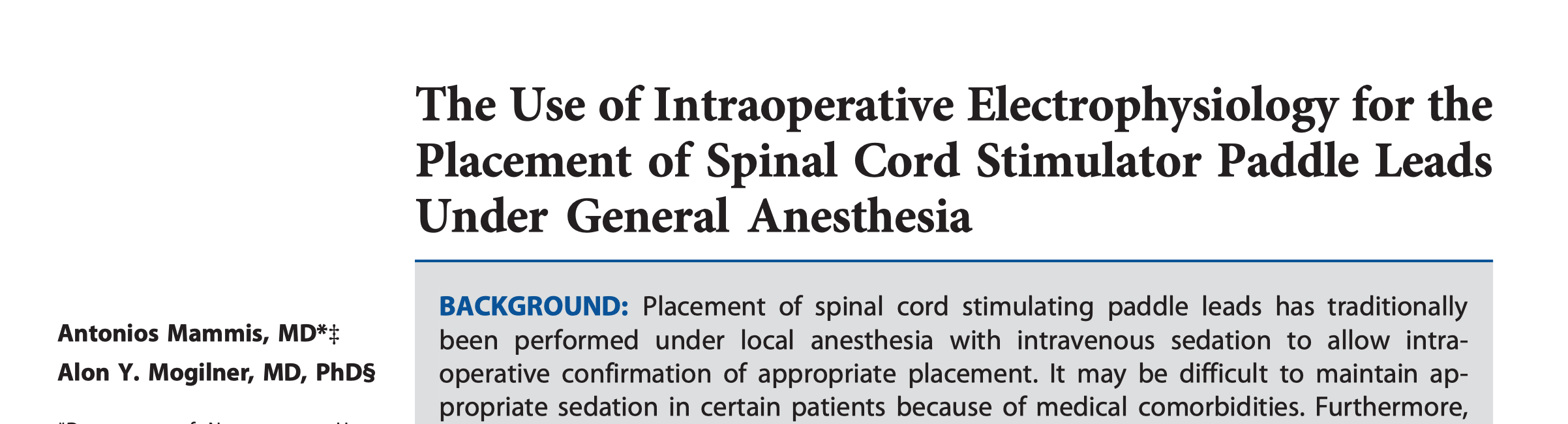 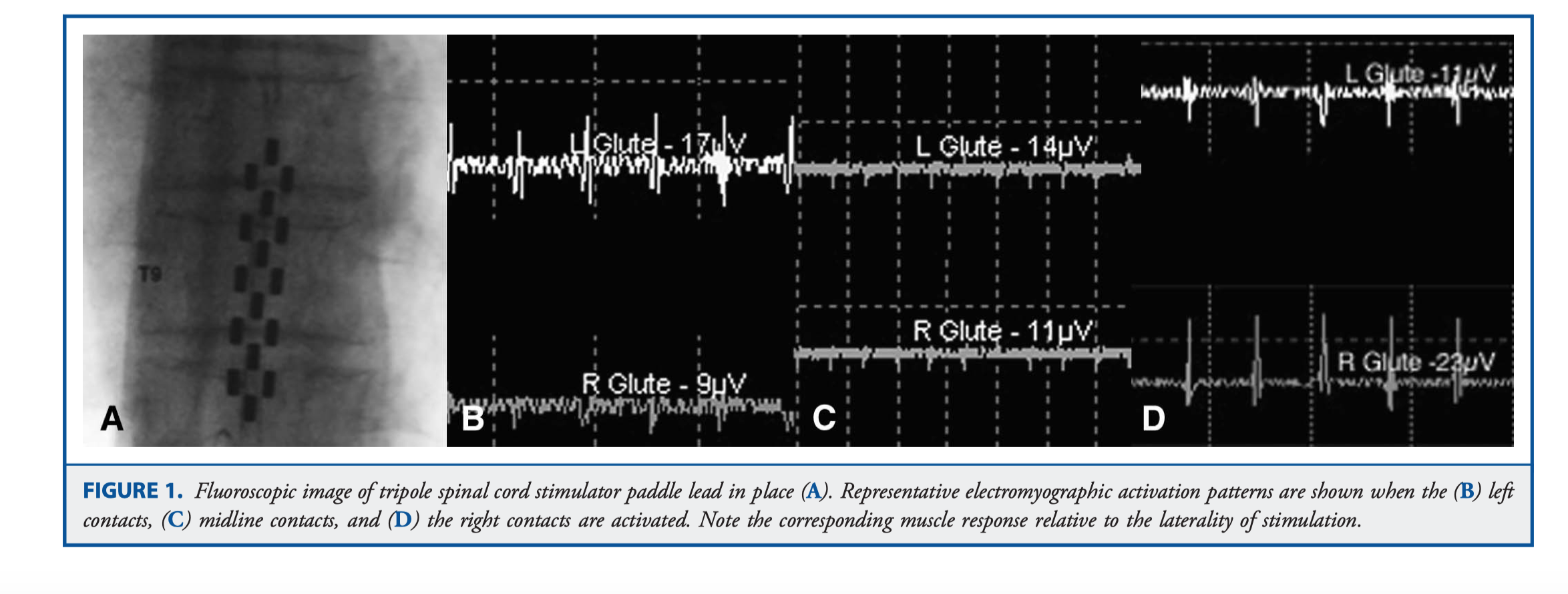 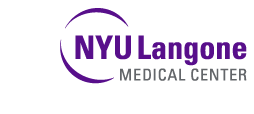 10
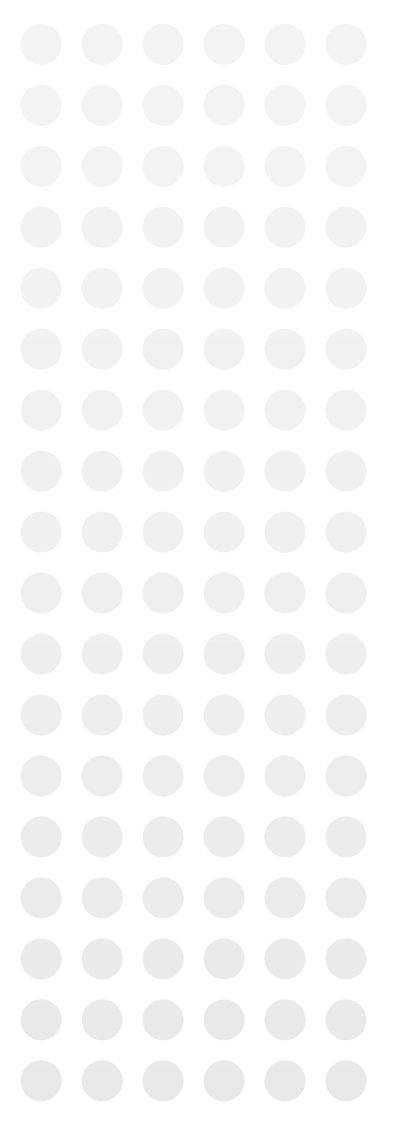 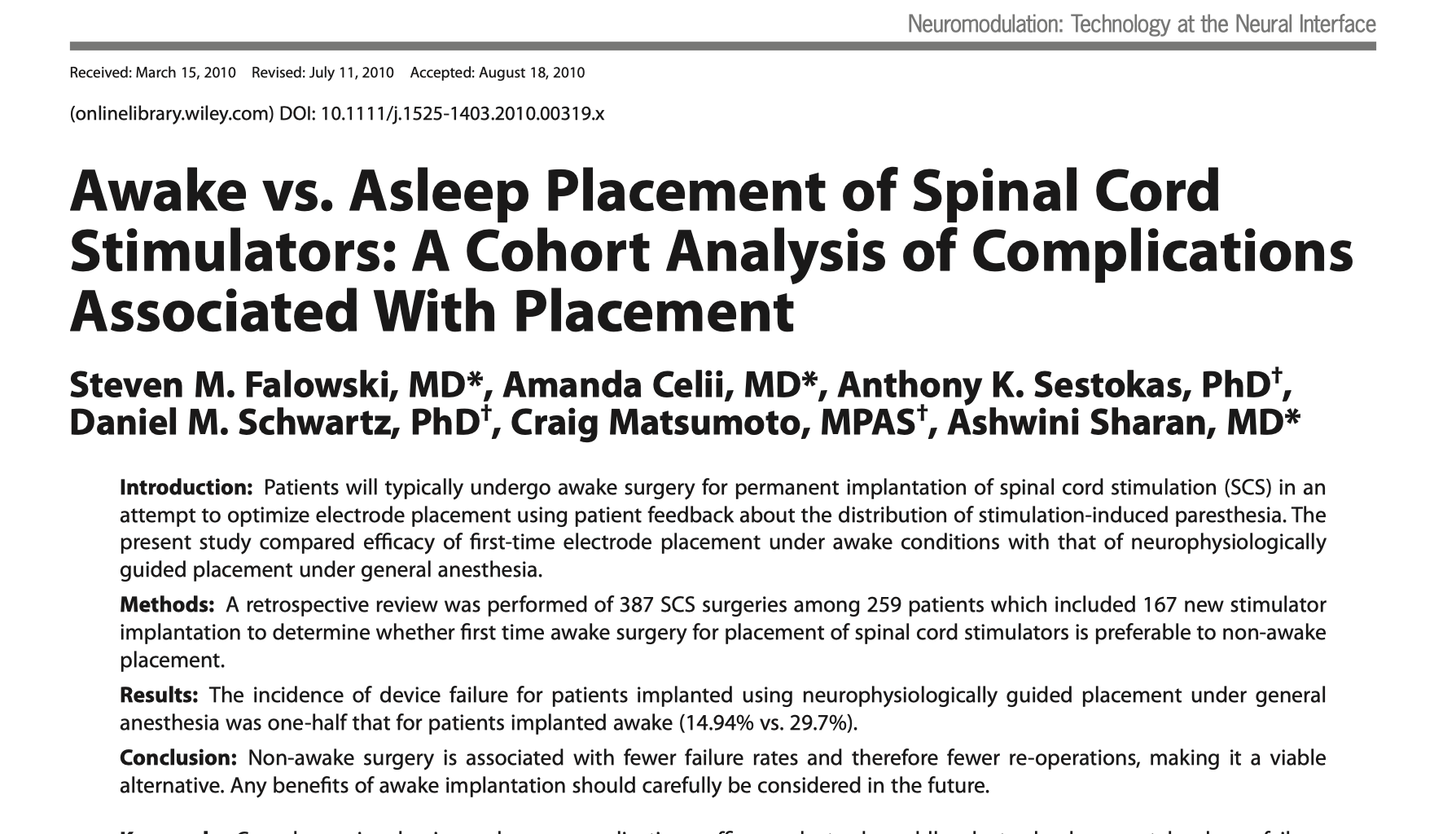 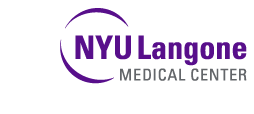 11
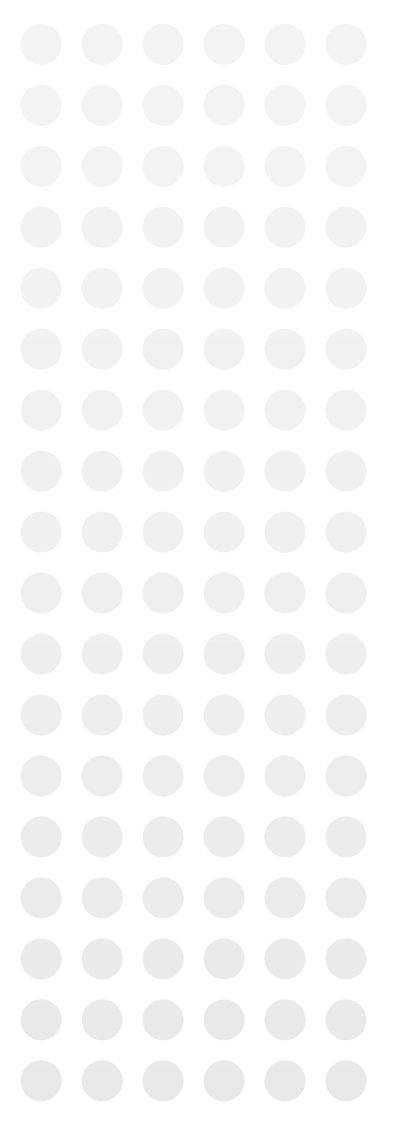 SCS Paddle Electrode Placement with Monitoring
Allows for physiologic assessment of lead location
Presumably provides a measure of safety to minimize neurologic deficit secondary to spinal cord injury
No evidence that awake with feedback is any safer than asleep placement, with or without monitoring
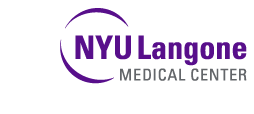 12
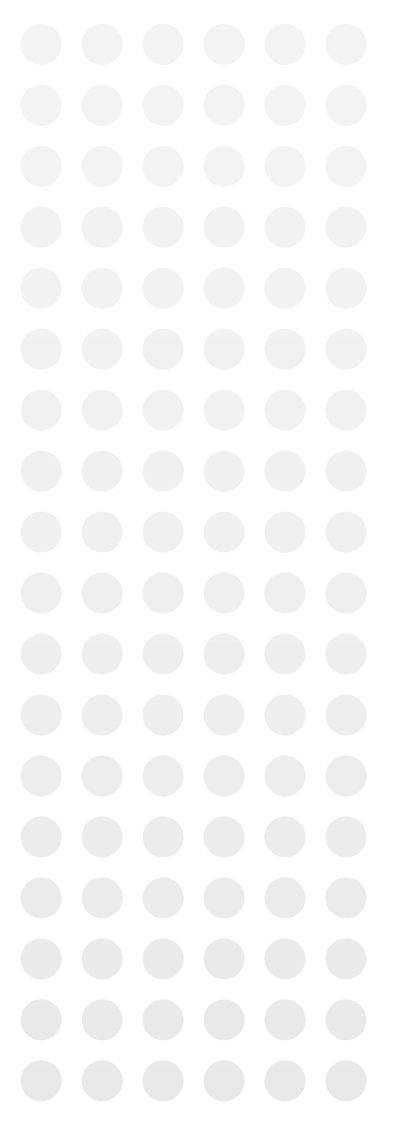 Paddle leads: Pitfalls
60 YO male referred to me 4 months after paddle lead placement for FBSS by another surgeon
Soon after lead placement, developed severe left-sided chest wall pain
In and out of ER, ruled out for PE and MI
Pain was noted to be positional, worsening with extension
Presents to me three months postop
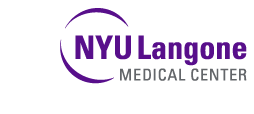 13
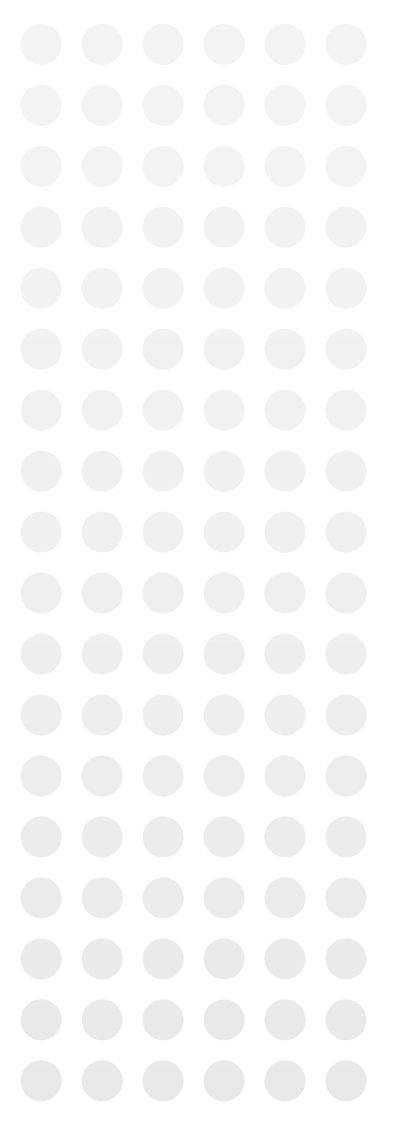 Case 3
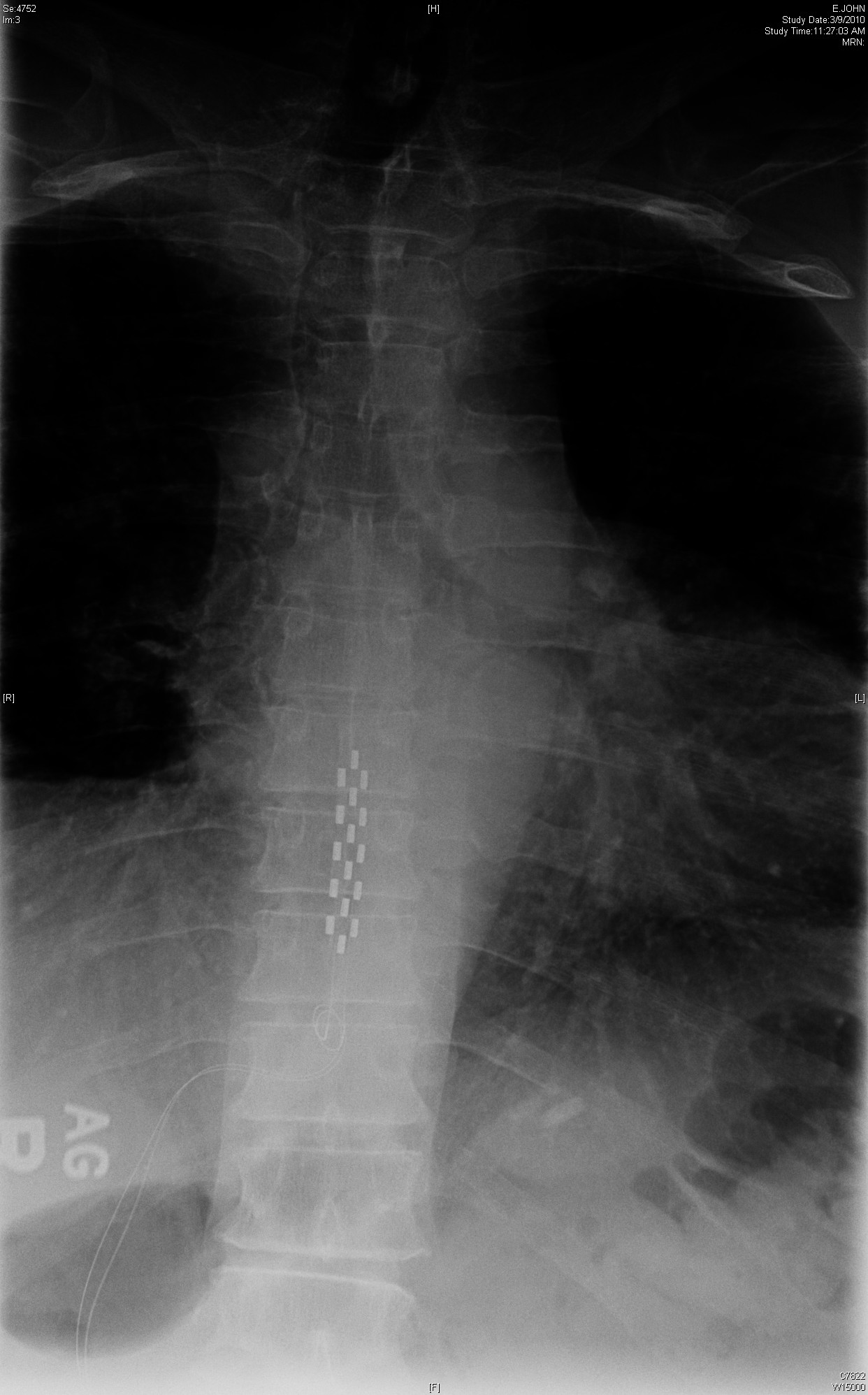 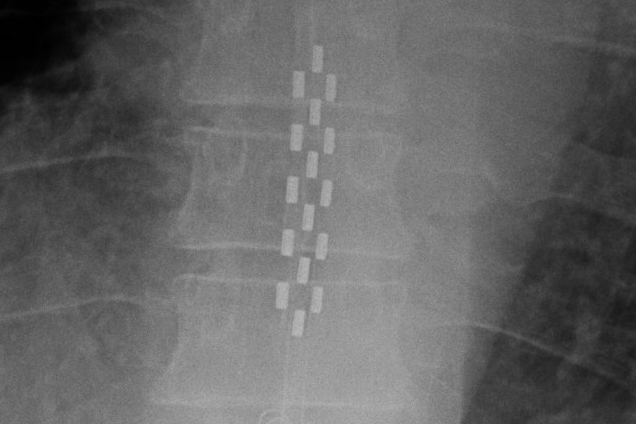 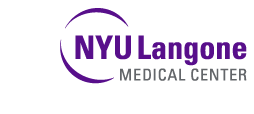 14
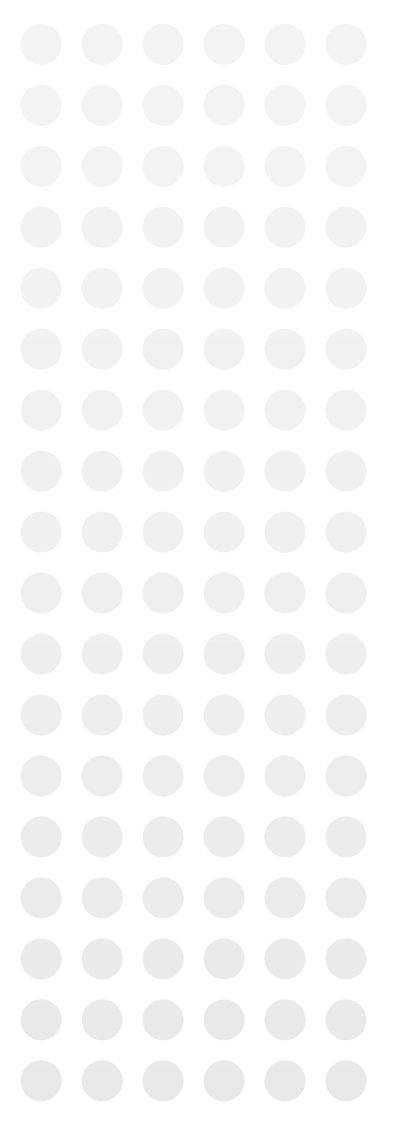 Neural Compression
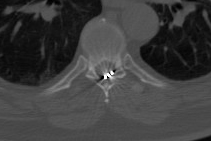 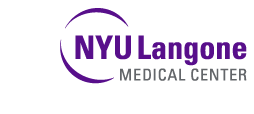 15
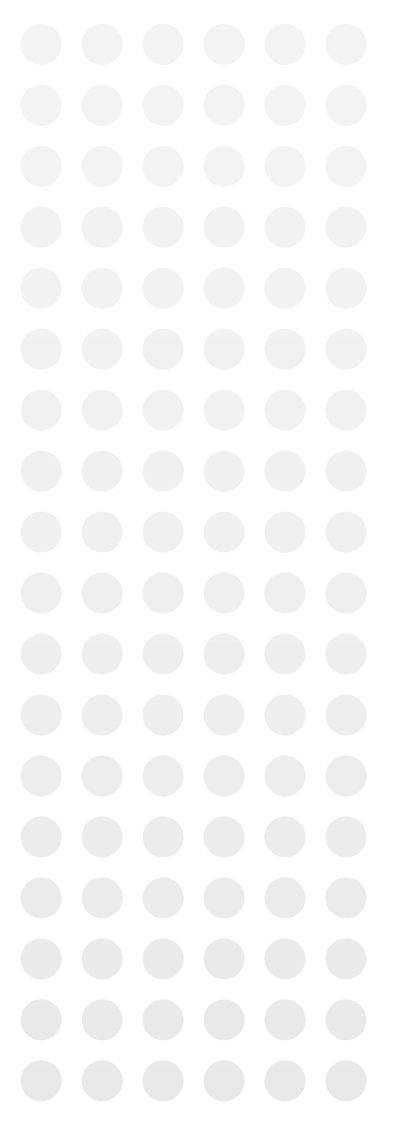 Paddle leads and compression
Paddle leads placed eccentrically, or even placed in the midline in patients with stenosis, can cause severe radicular pain.
If the pain does not resolve, either removal of the lead or a further decompression is the only way to treat these symptoms•Spinal MRI recommended prior to all paddle placements (CT myelo if MRI not possible)
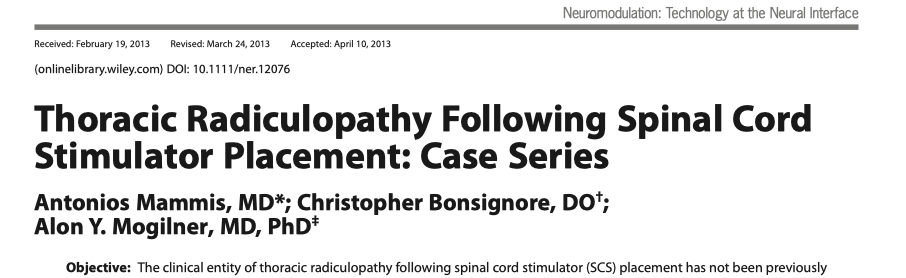 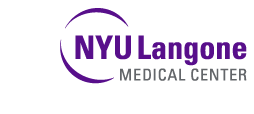 16
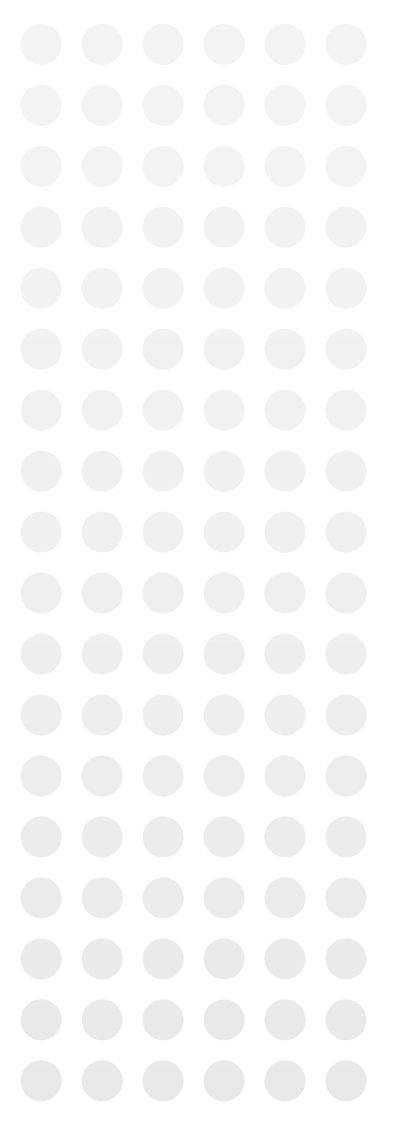 Lead Placement: Not always straightforward
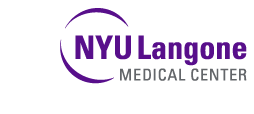 17
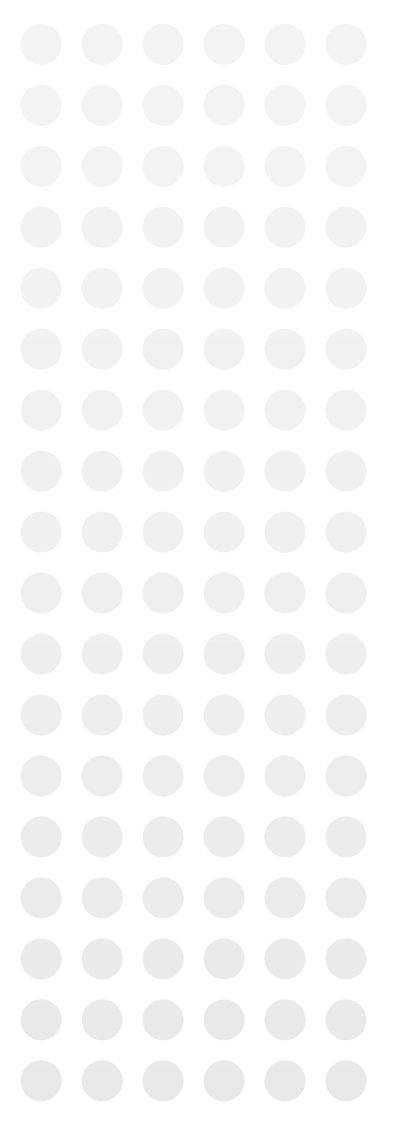 Paddle Placement
Epidural scar tissue, scoliosis, or other factors can prevent appropriate midline electrode placement…
This can be a particular problem with revisions from percutaneous to paddle, and with longer paddles
Surgical strategies…
 First do no harm…
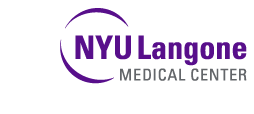 18
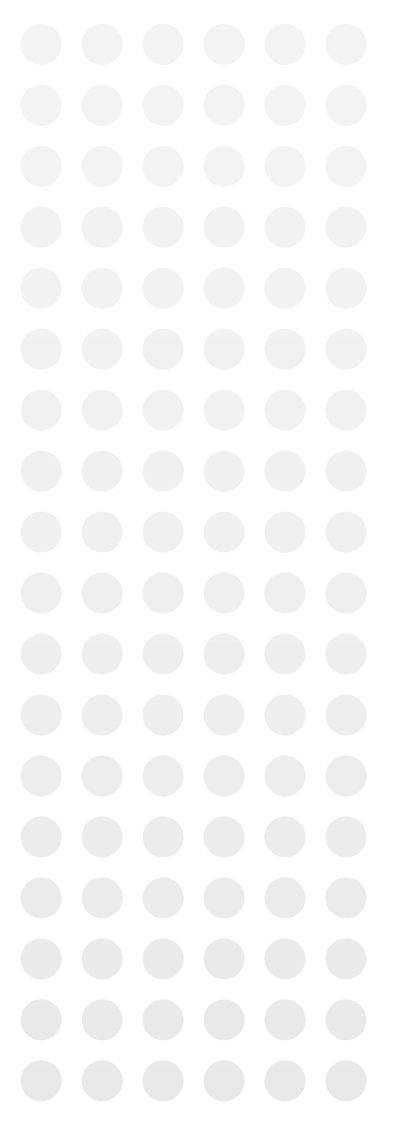 Complete Decompression…
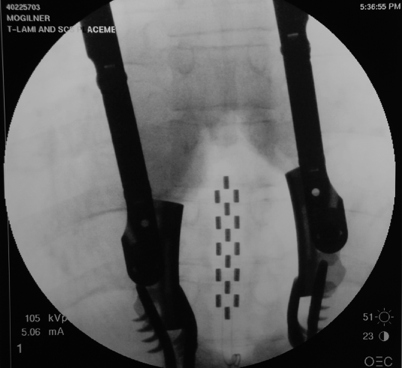 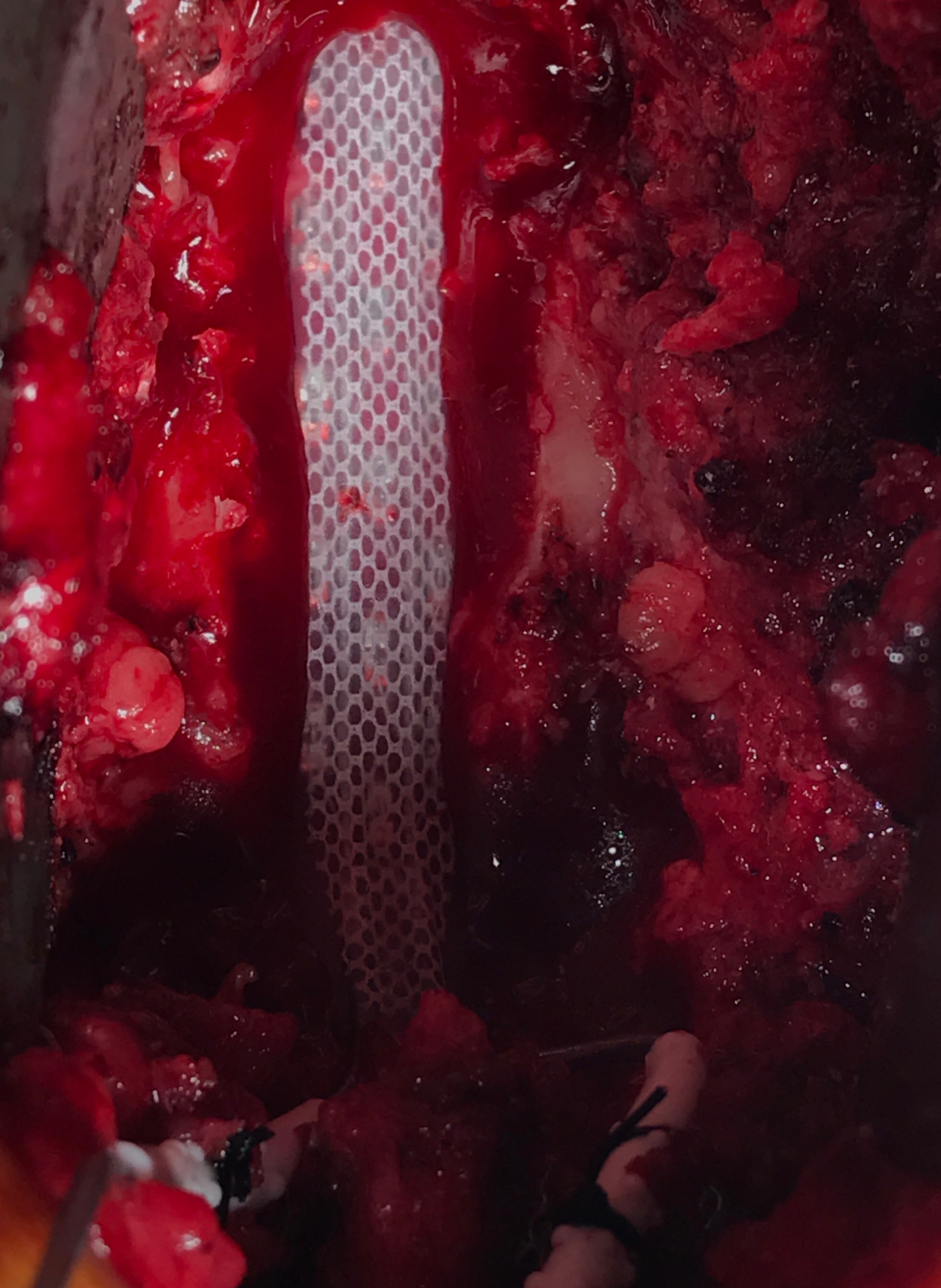 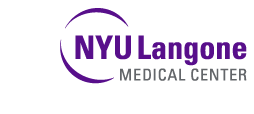 19
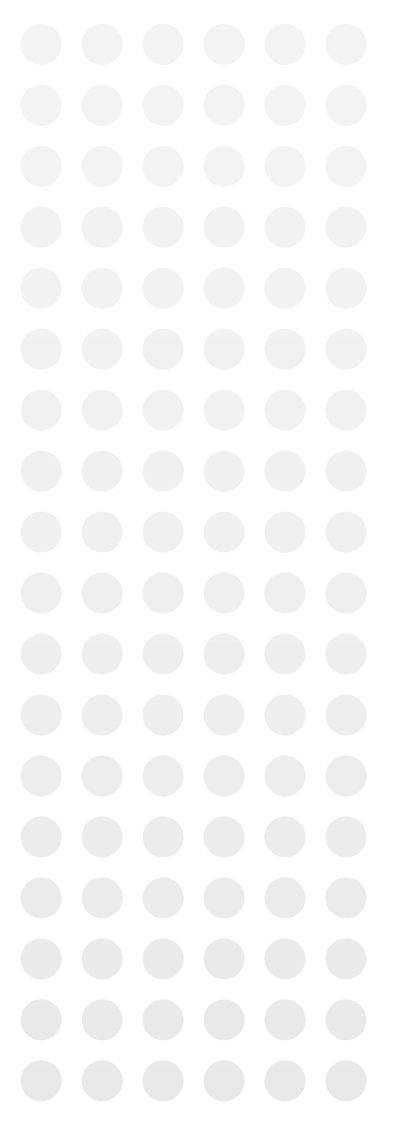 Complete Decompression…
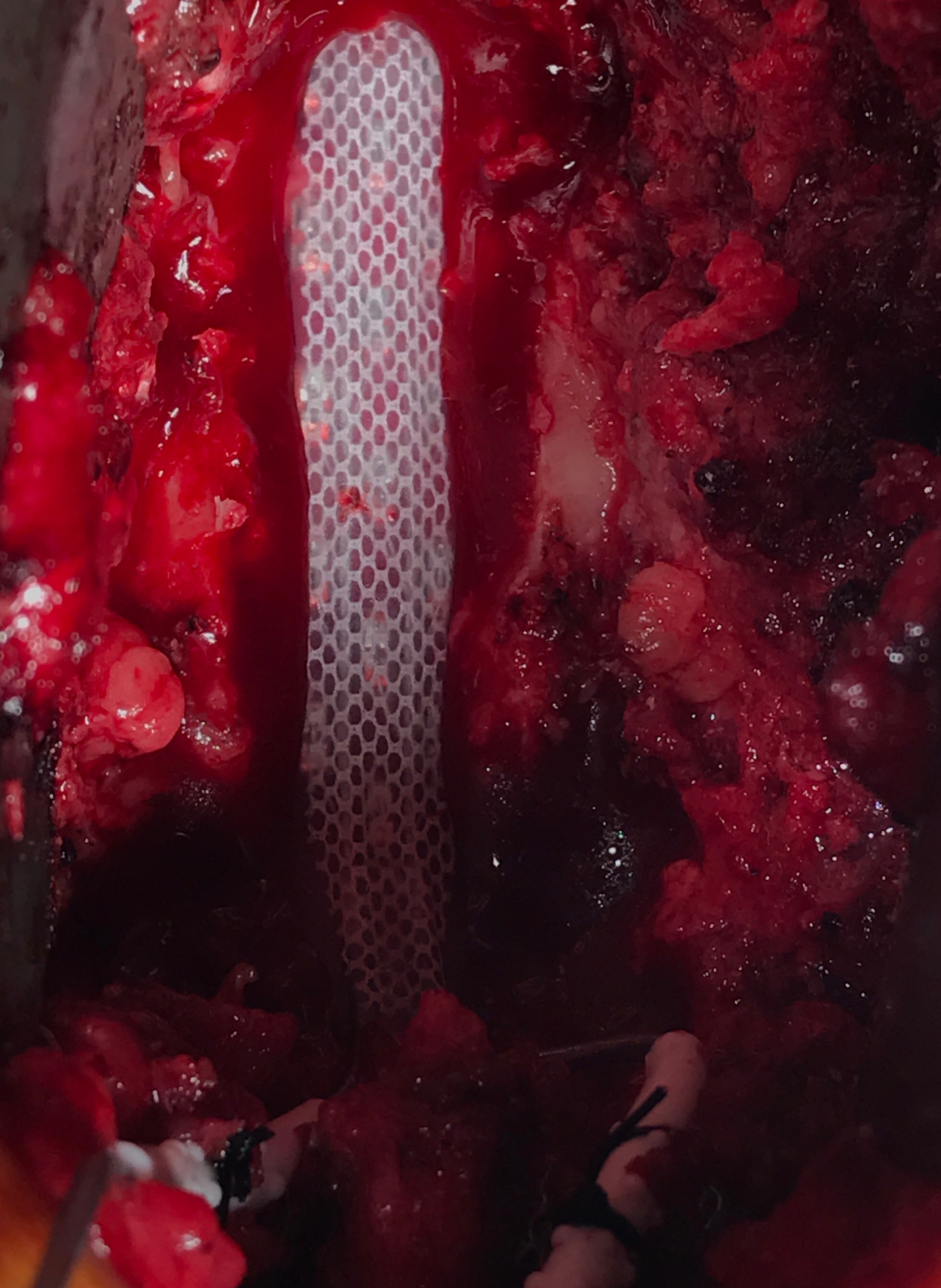 A full laminectomy over the paddle may be necessary at times
Anchoring technique:
lead edges tucked under bone
Tisseel fibrin glue placed over lead
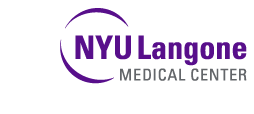 20
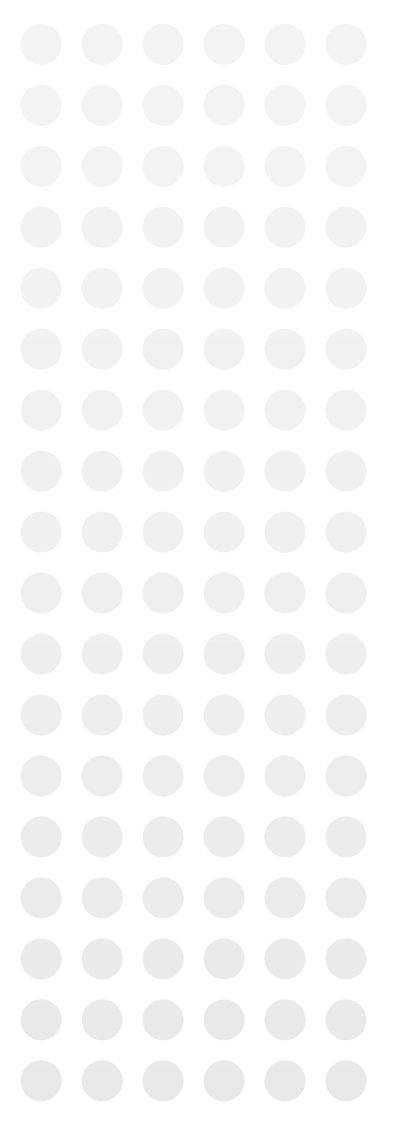 Partial Decompressions
Based on the anatomy and the location of the obstructions, partial decompressions can facilitate appropriate lead placement…

Why is the lead not passing?
Where is/are the obstructions?
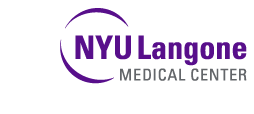 21
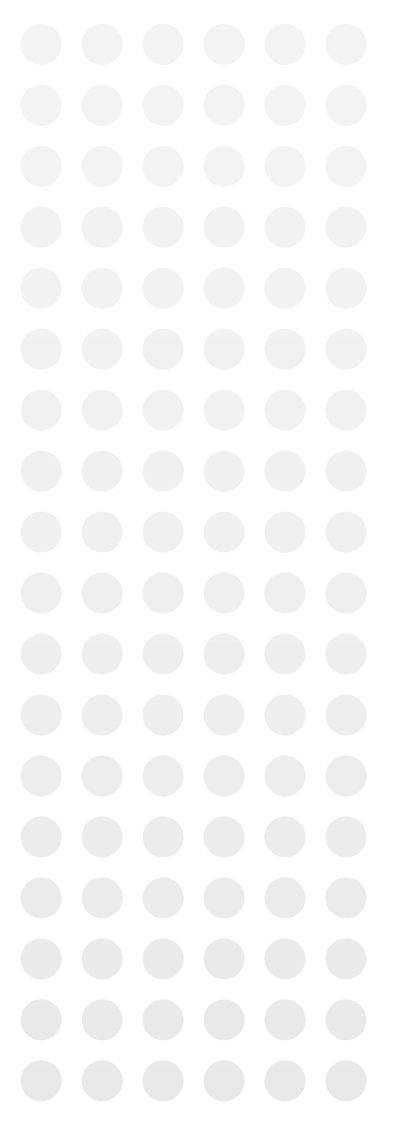 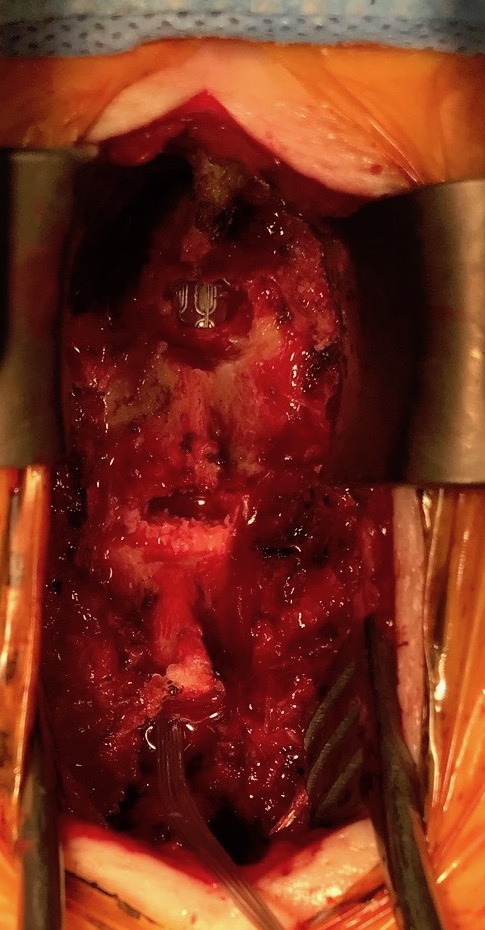 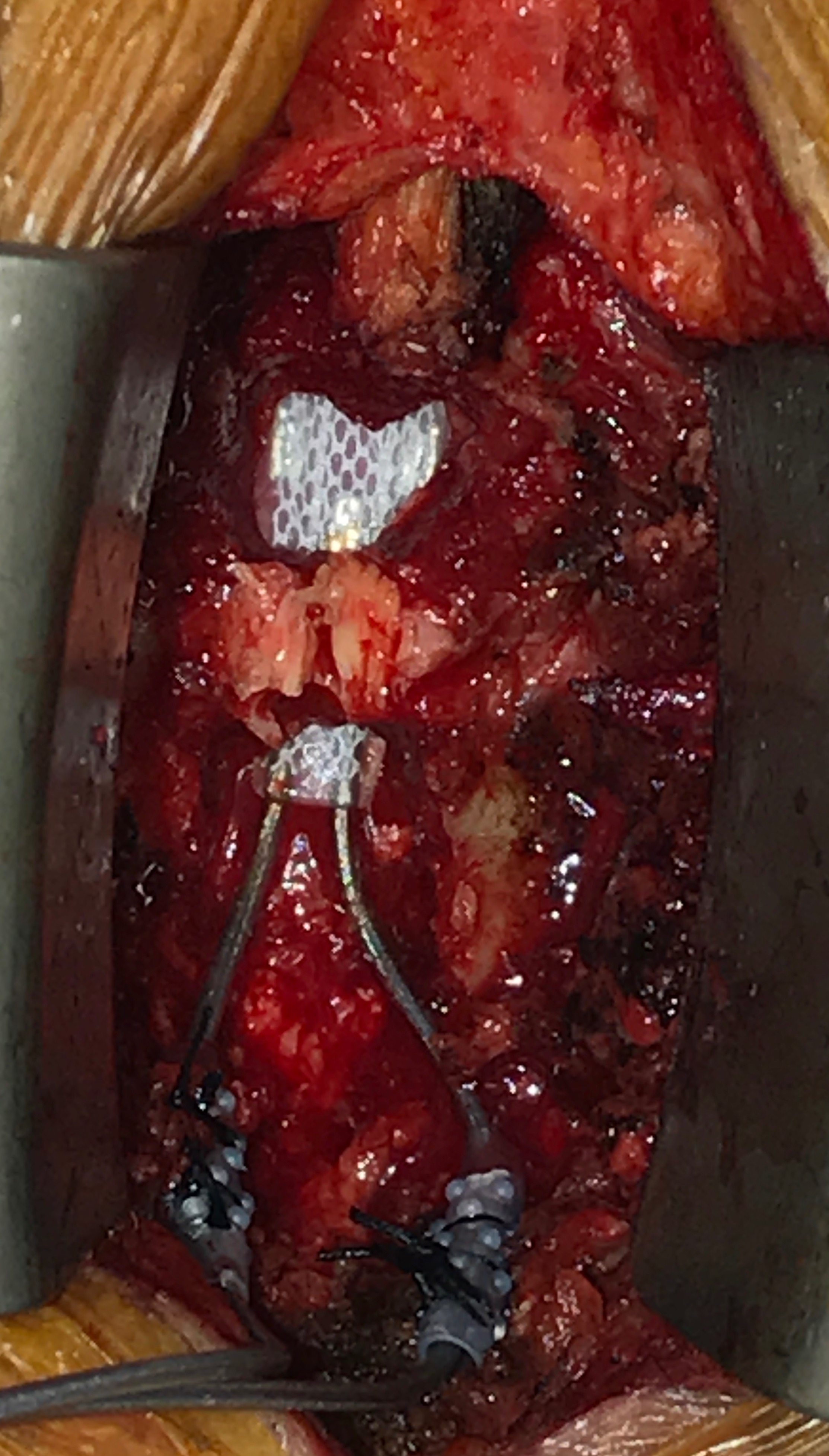 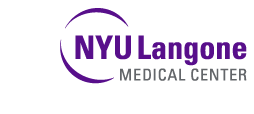 22
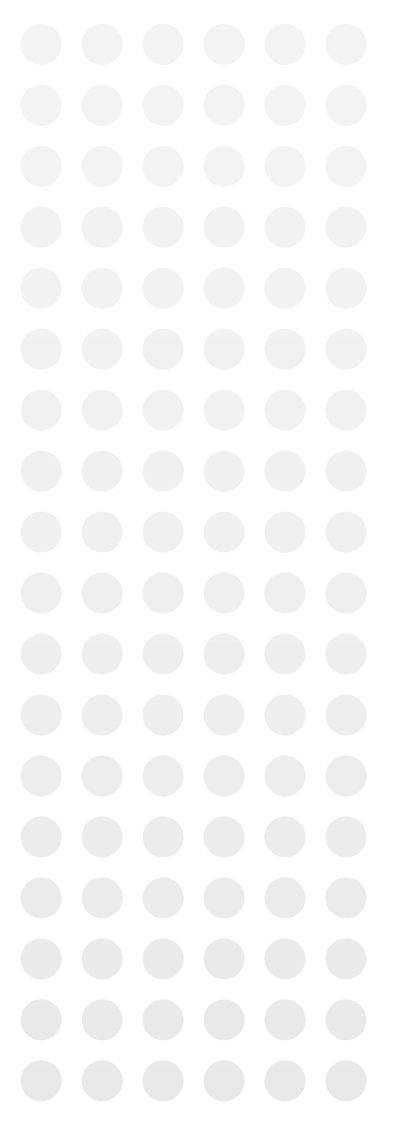 What not to do
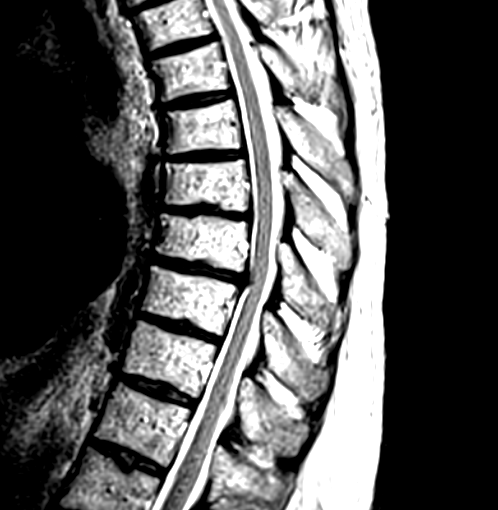 50 YO male referred to a neurosurgeon for a permanent implant s/p successful percutaneous trial

Trial lead spanned T8-T10
T8
T9
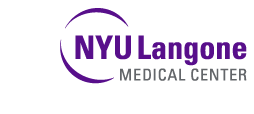 23
T8-9 Disc space
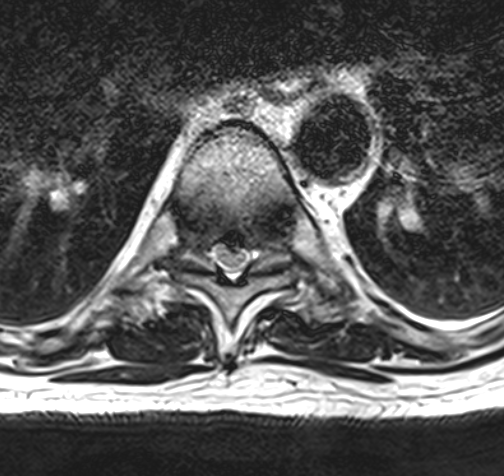 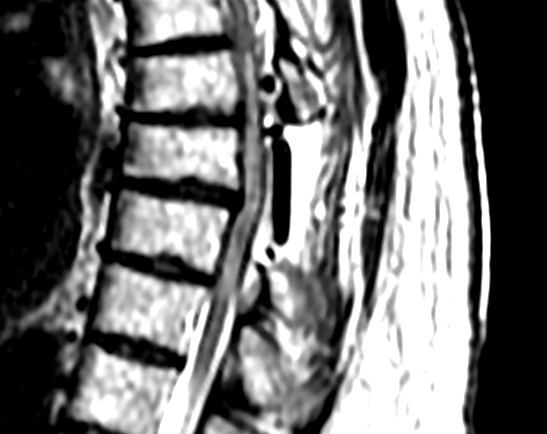 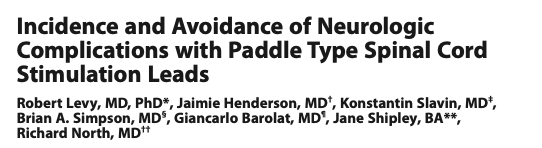 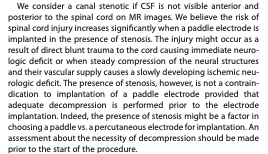 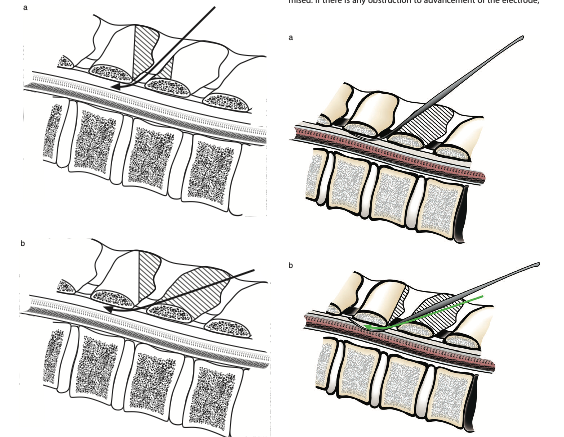 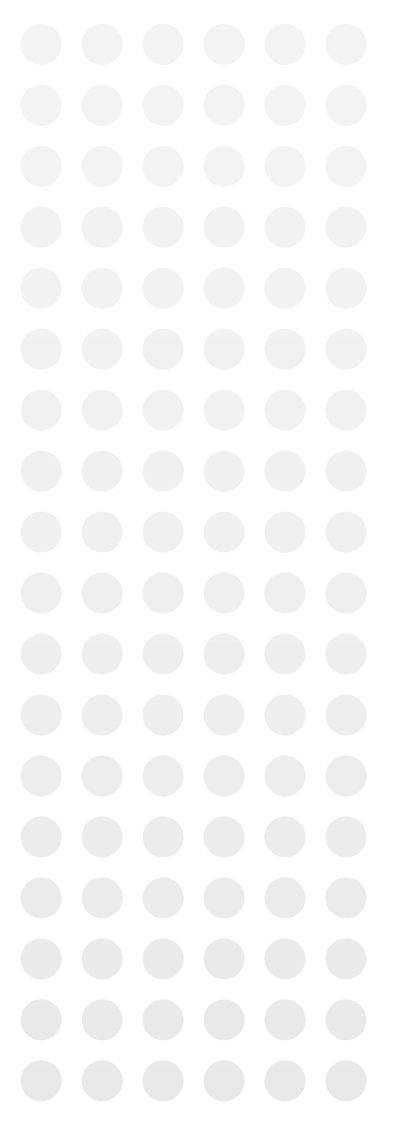 Cervical SCS placement
I have moved away from cervical paddle placement
Exceptions:
Inability to access the cervical epidural space percutaneously
Multiple (>2) lead migrations
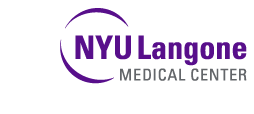 28
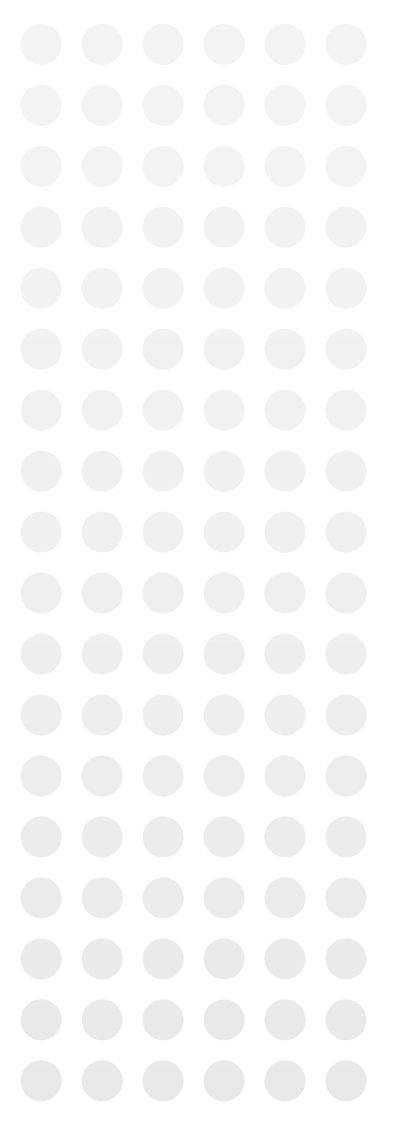 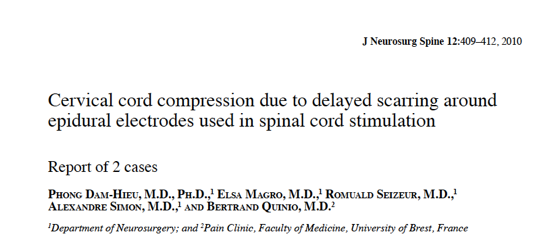 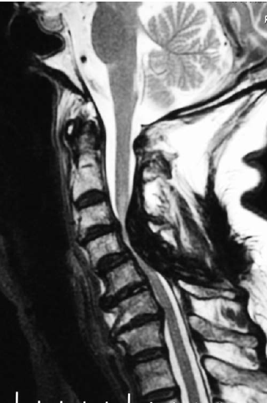 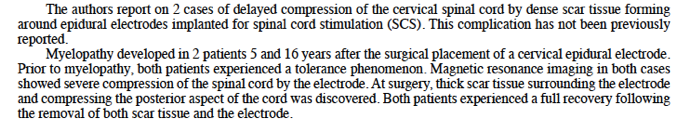 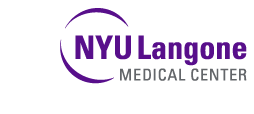 29
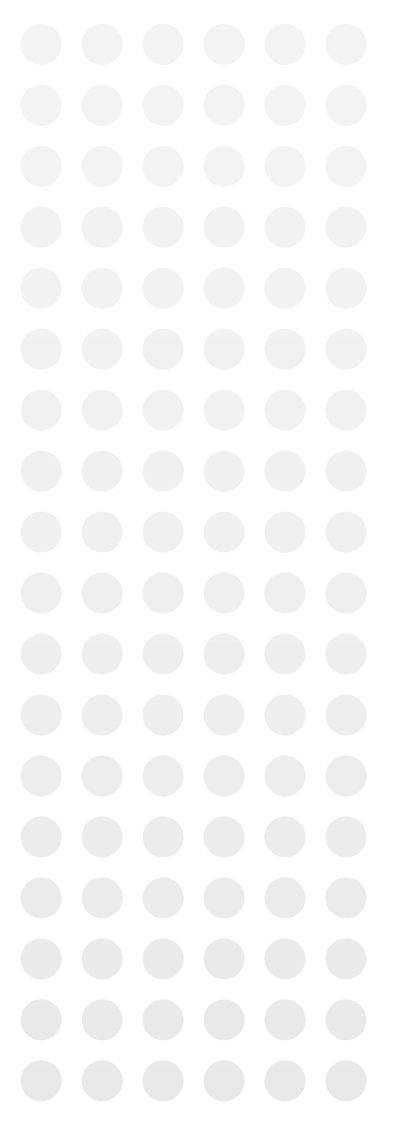 Cervical SCS
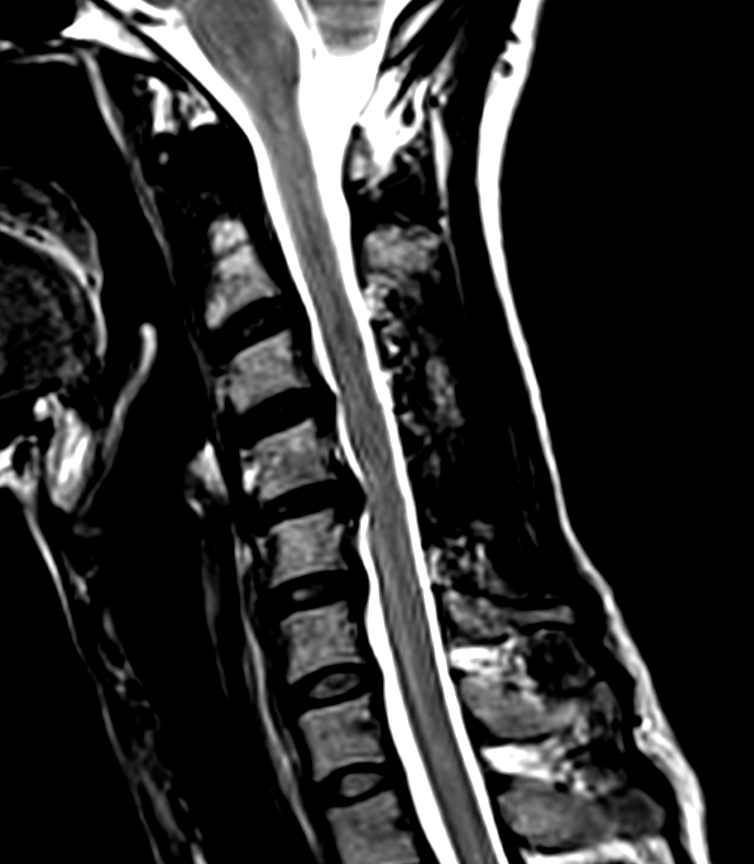 47 YO female with unilateral UE CRPS
Had successful percutaneous SCS trial
Referred for permanent implant
How would you implant?

•Non-myelopathic
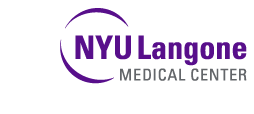 30
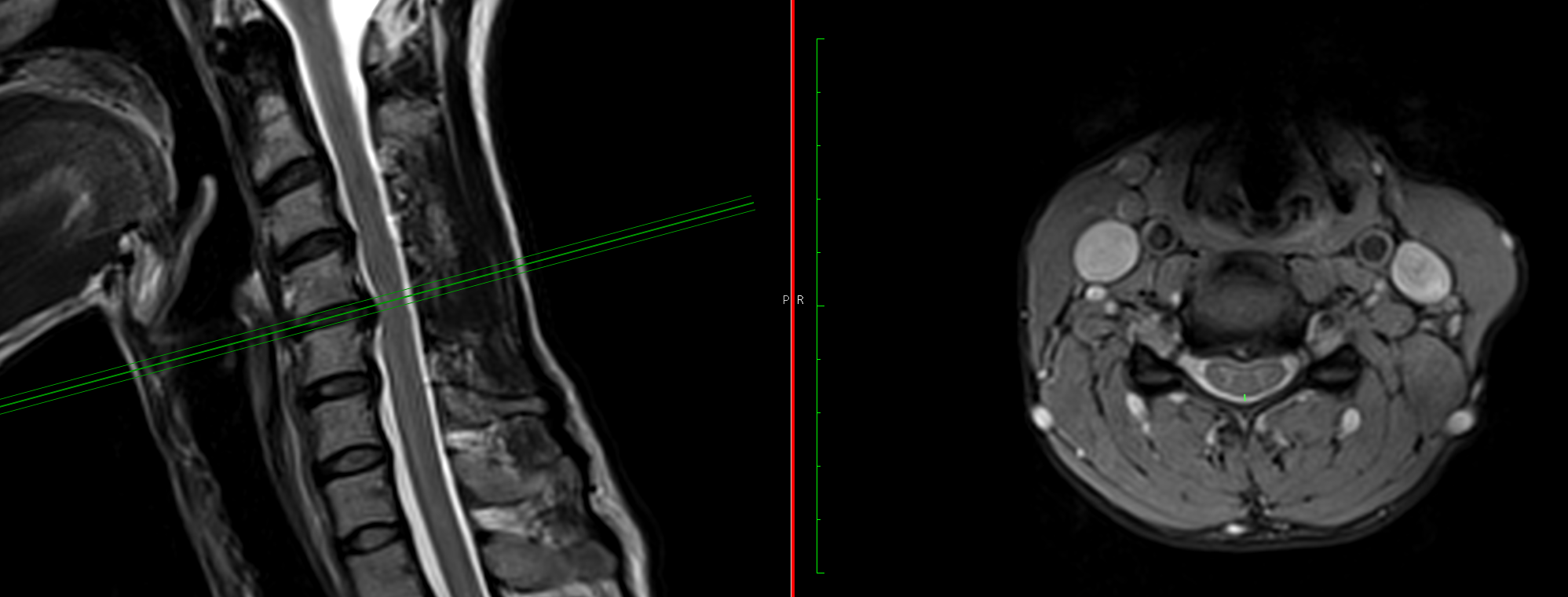 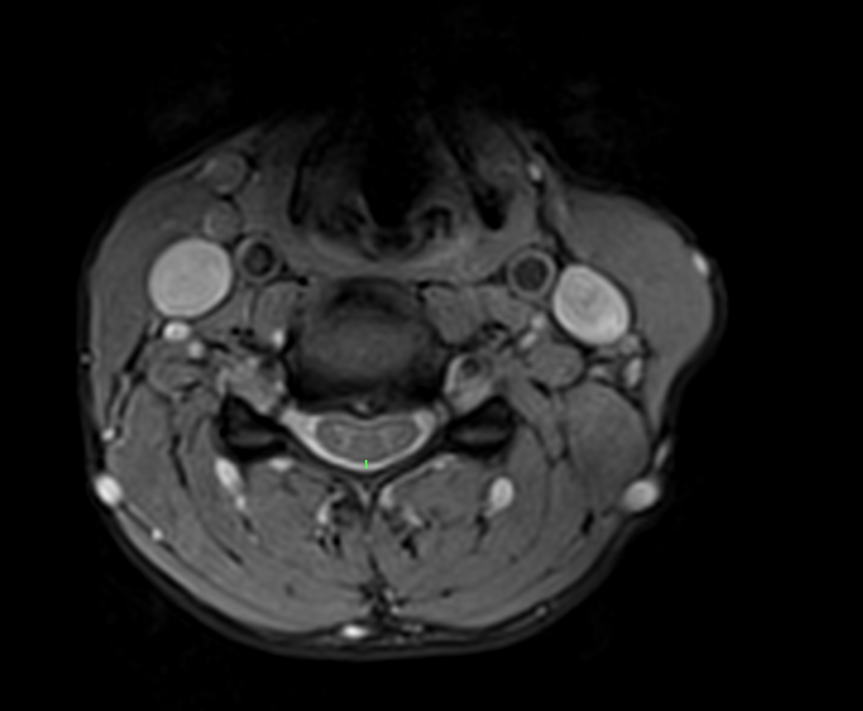 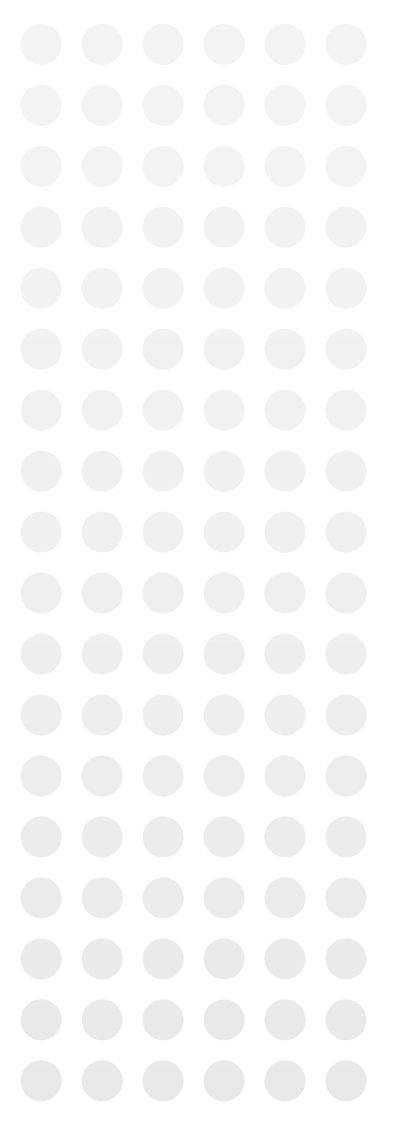 Implant
Patient undergoes cervical laminectomy and anterograde lead placement
Wakes up with severe pain and weakness in the arm
Told it is an exacerbation of her CRPS and sent home
Eventually, strength recovers but remains with new neuropathic pain qualitatively different than her preop pain
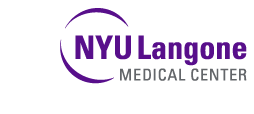 32
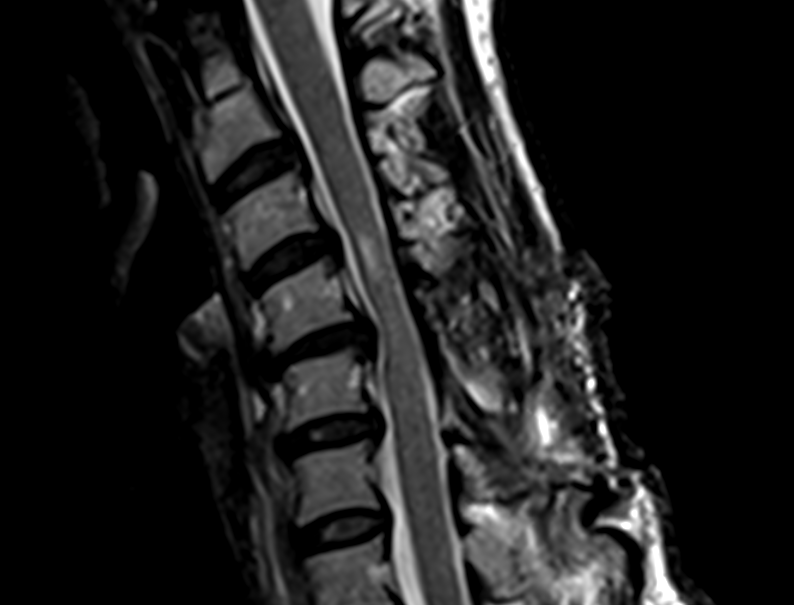 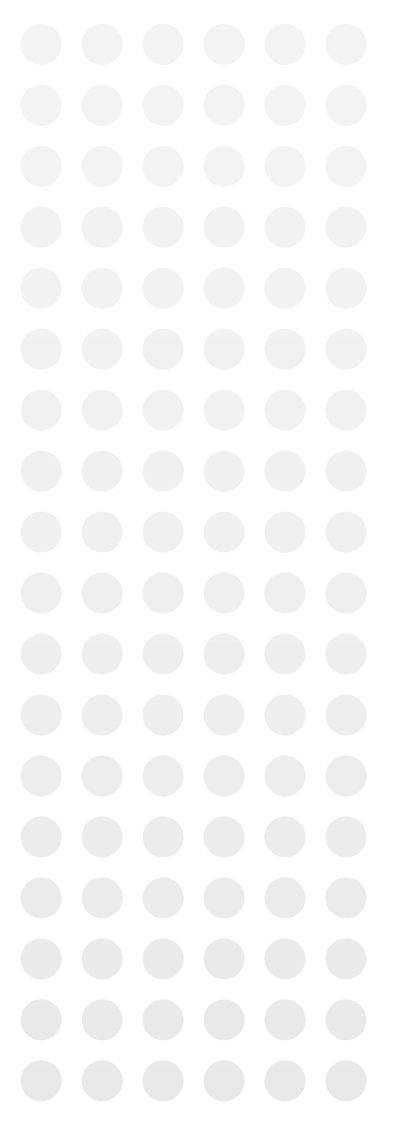 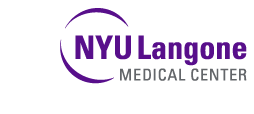 33
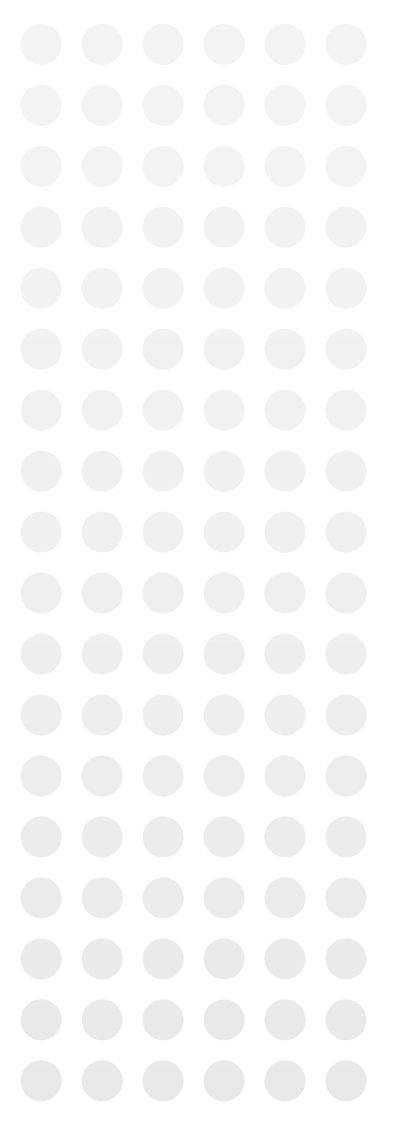 Options for cervical paddle placement
Retrograde C1-C2 placement
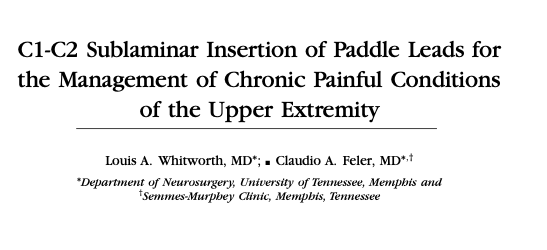 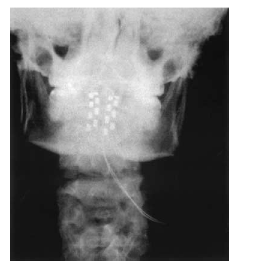 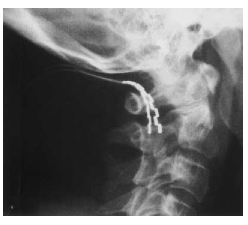 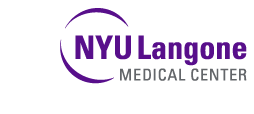 34
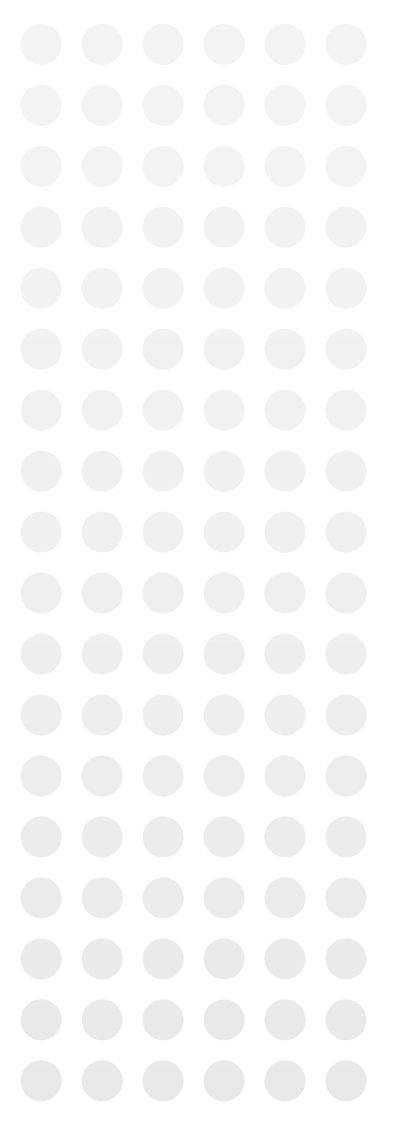 Cervical SCS
51 Y/O male with brachial plexus injury

Unilateral RUE pain

•Percutaneous trial attempted but aborted due to severe radiculopathy and pain while passing lead

Referred to me
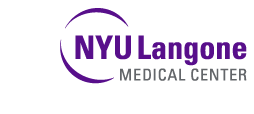 35
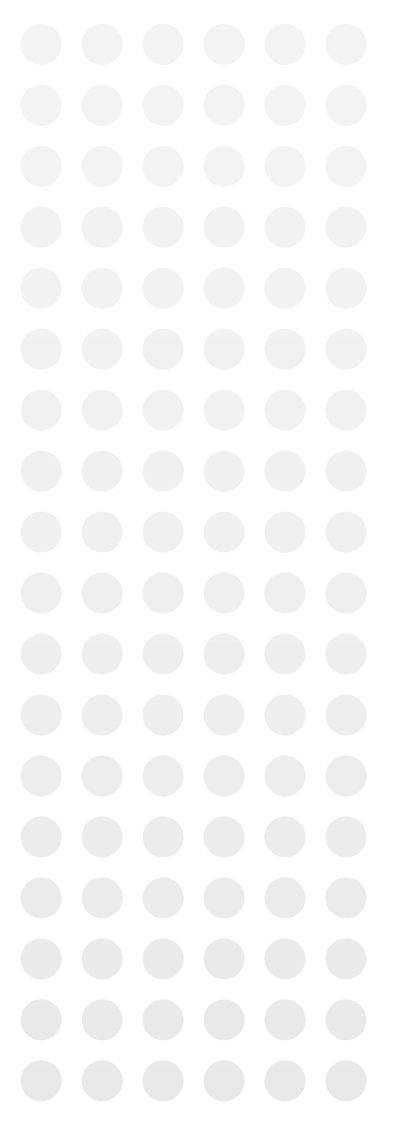 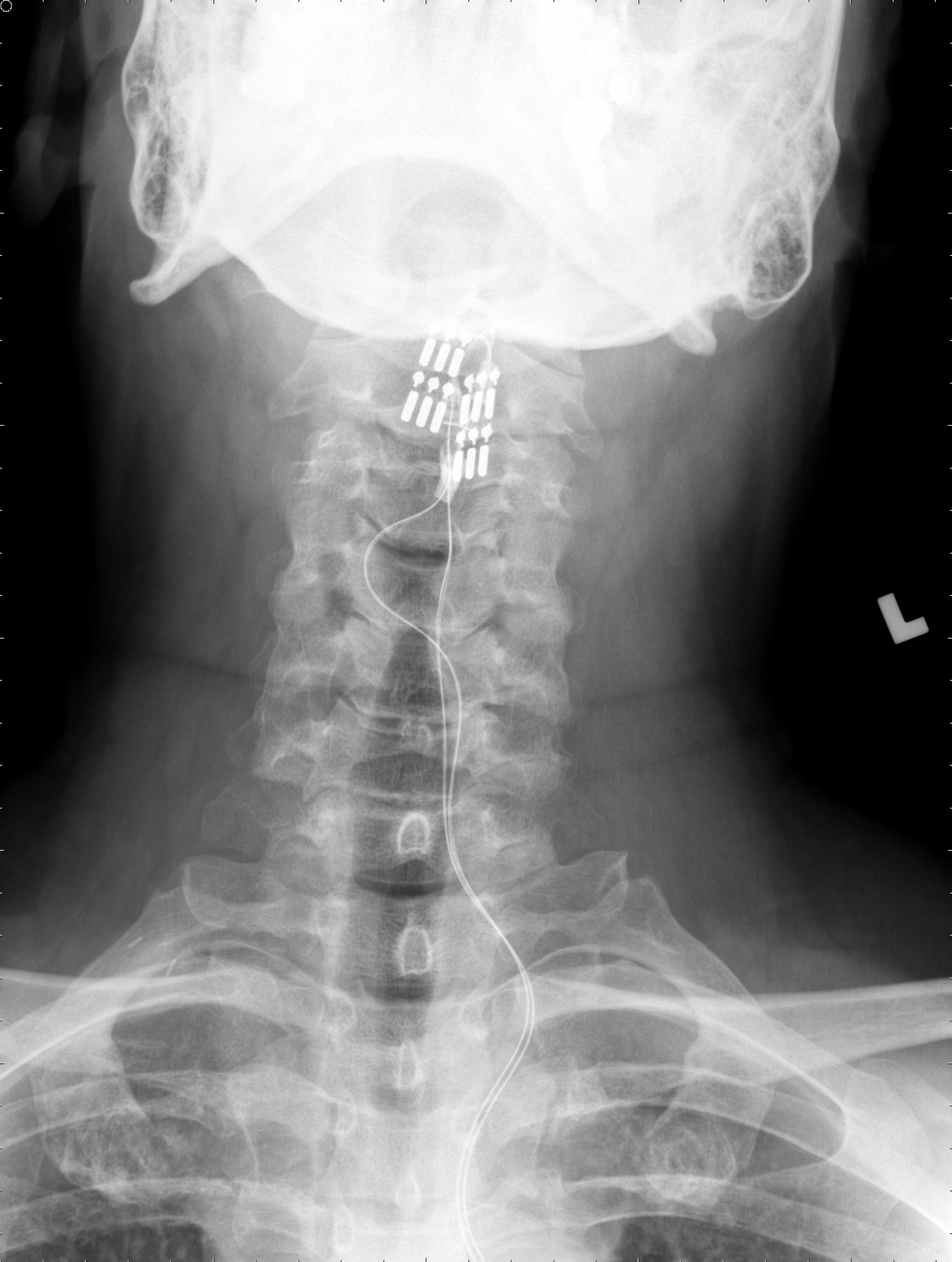 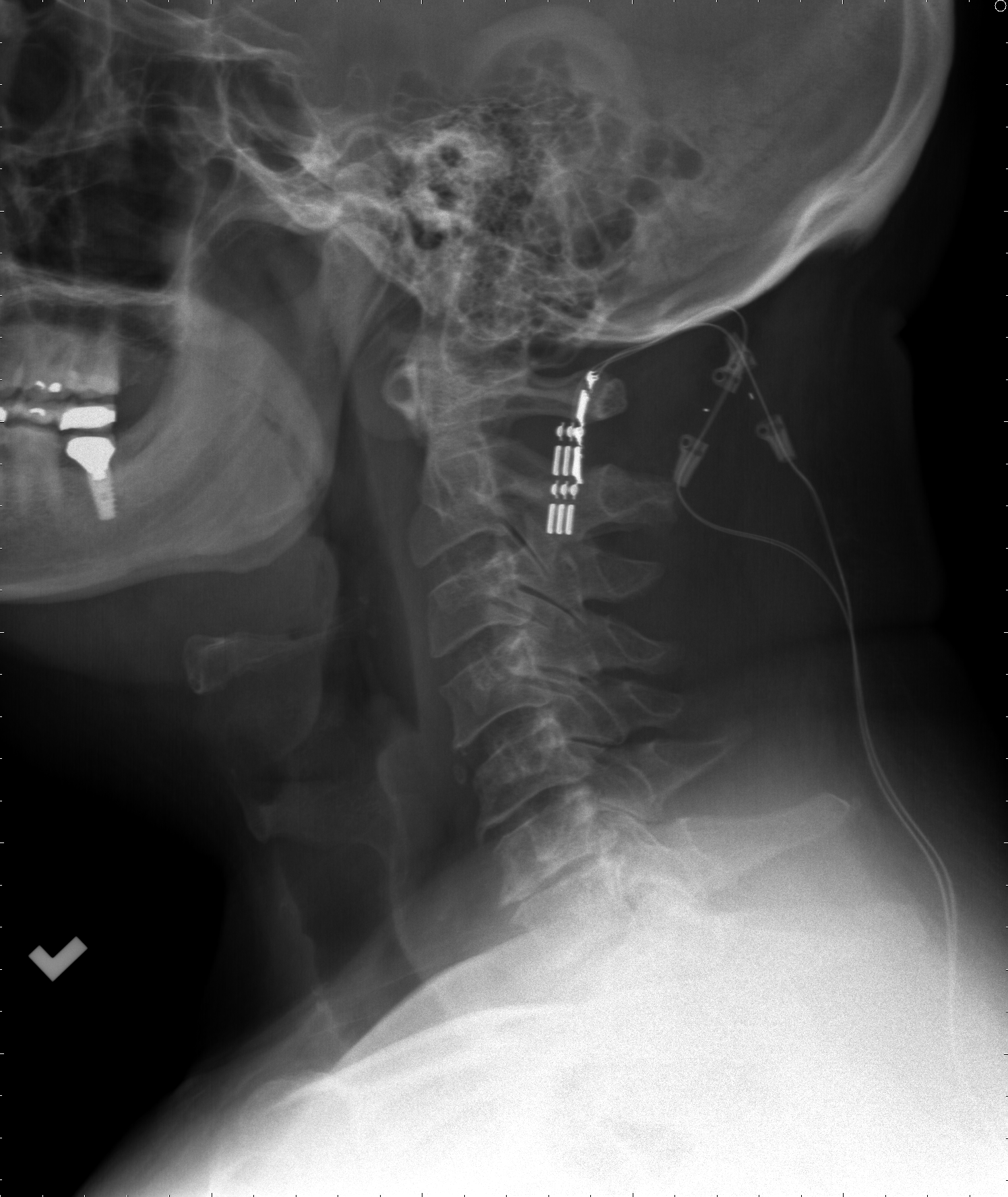 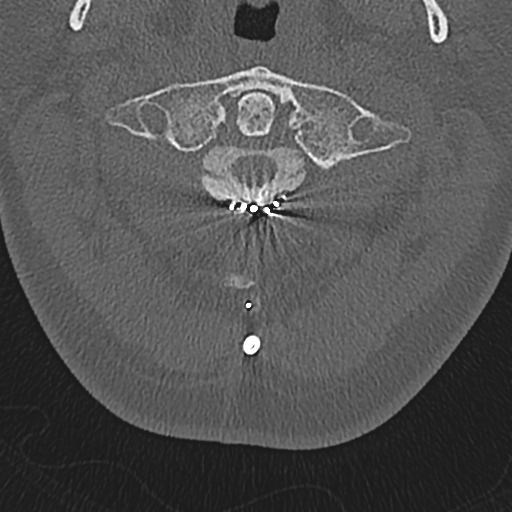 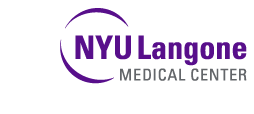 36
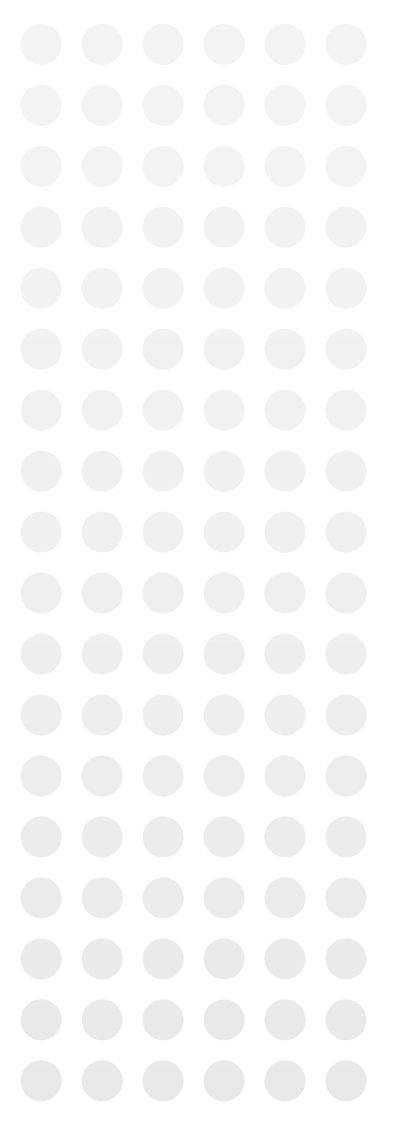 Cervical SCS case 2
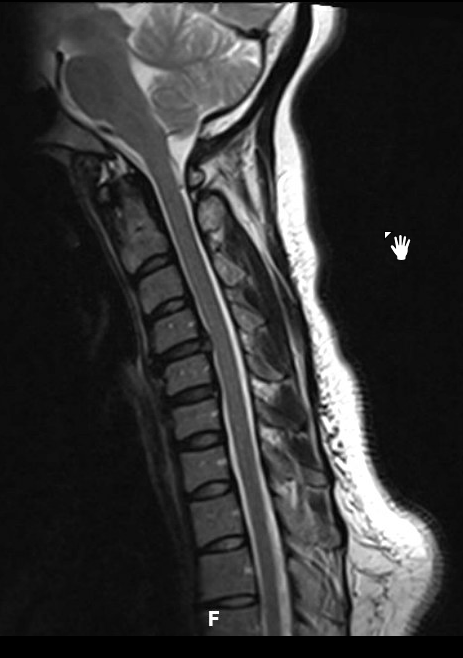 36 YO female with bilateral UE neuropathic pain
Had successful percutaneous SCS trial

•Had a percutaneous system placed by another physician (anesthesia pain assisted by spinal neurosurgeon)

•Lead migration 6 months later
Referred for revision implant
How would you implant?
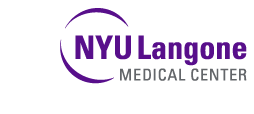 37
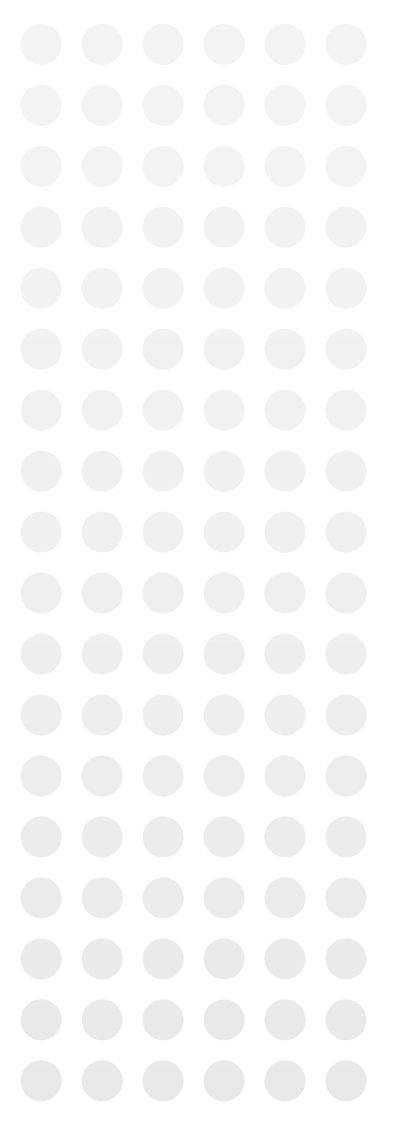 Cervical SCS Case 2
Underwent retrograde C1-2 lead placement by another physician
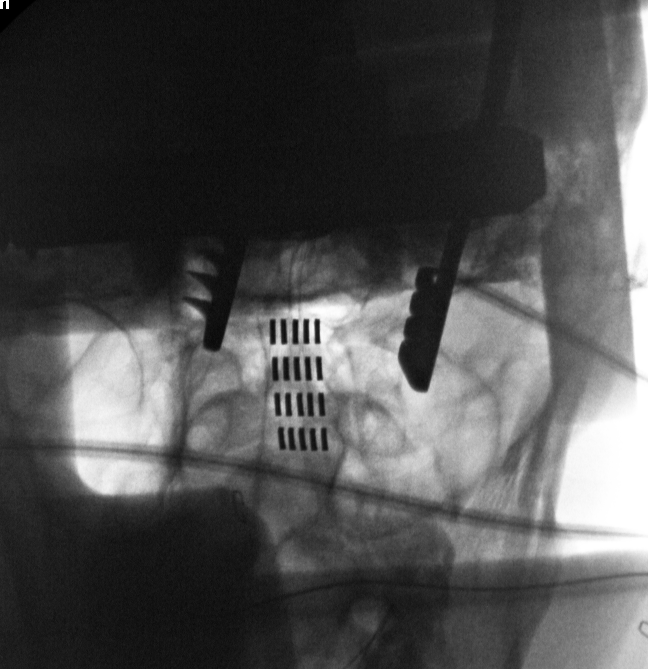 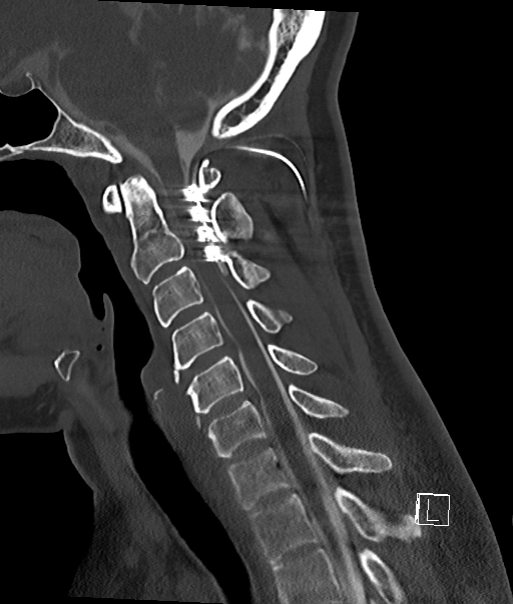 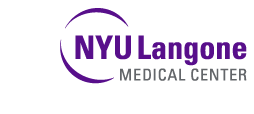 38
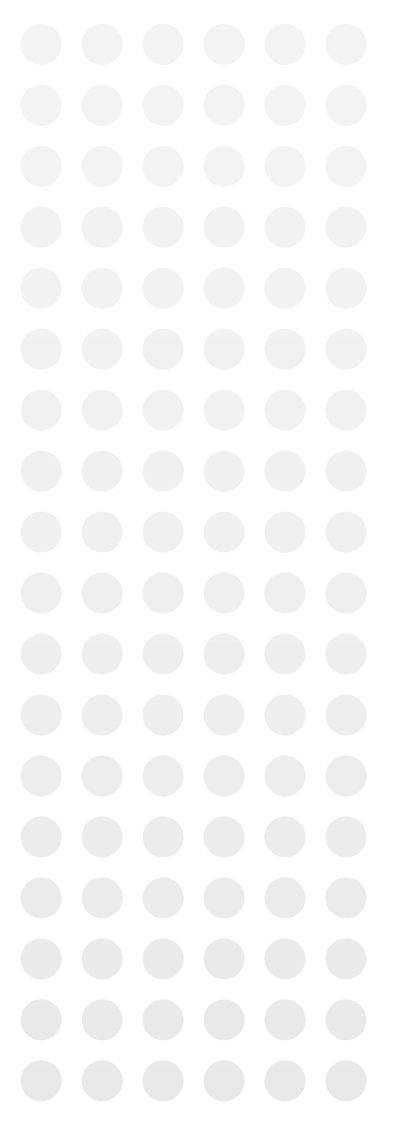 Implant
Patient undergoes retrograde C1-2 lead placement
Wakes up with severe pain, spasms and weakness in the right arm
Told it is an exacerbation of her condition  and sent home
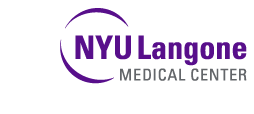 39
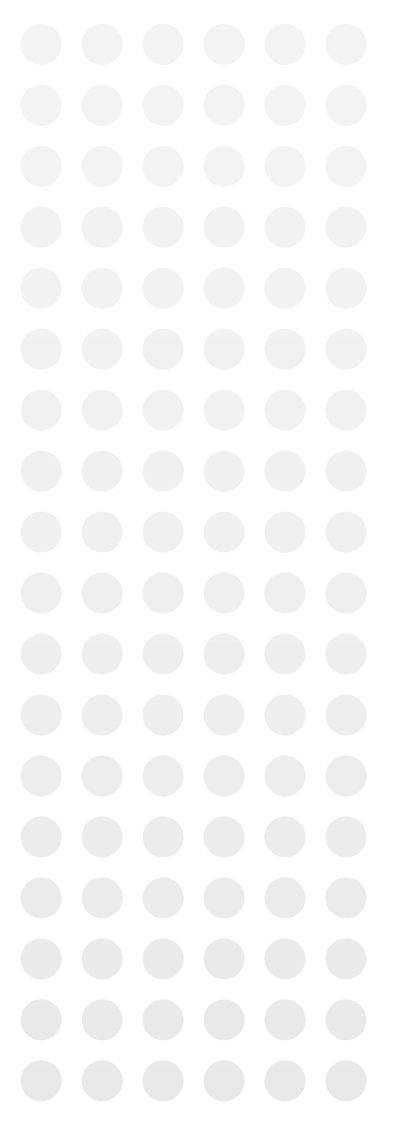 Case 2, continued
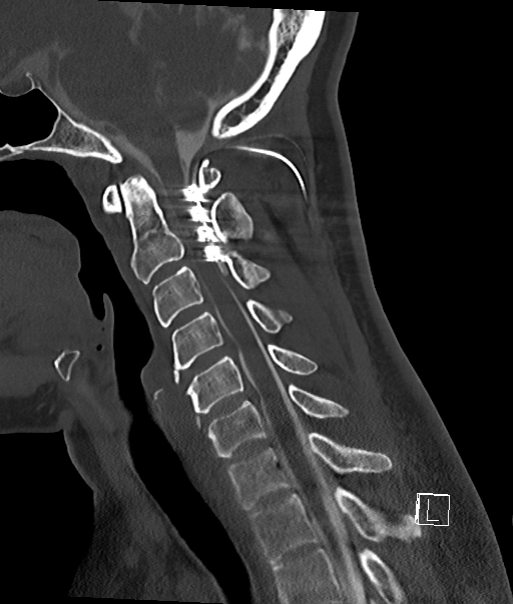 Case “run by me” by the pain physician
System not MRI compatible

Myelo CT…
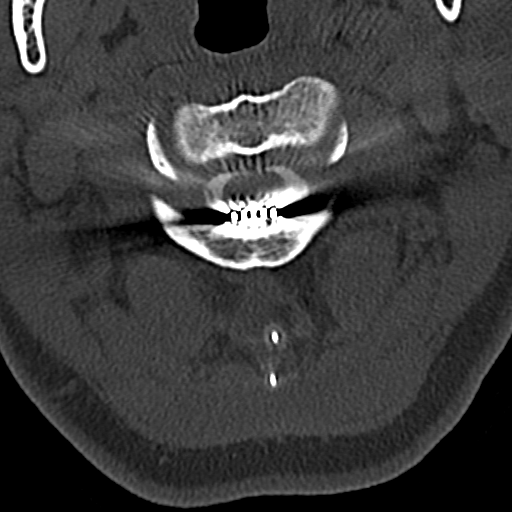 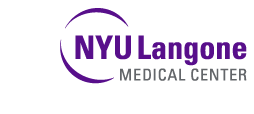 40
Underwent device removal, followed by C-Spine MRI
Referred to me…
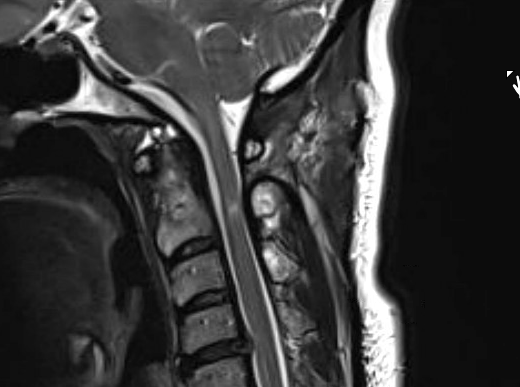 Original preoperative pain has returned (bilateral)
Superimposed on this is new right arm “spasms”
• No area is truly safe in the cervical spine, although it seems some are safer than others
Summary
Trials: percutaneous unless epidural space cannot be accessed
Permanent:
Cervical: percutaneous unless not possible
Thoracic:
Canal diameter
Age
Body Habitus
Activity level
Comorbidities
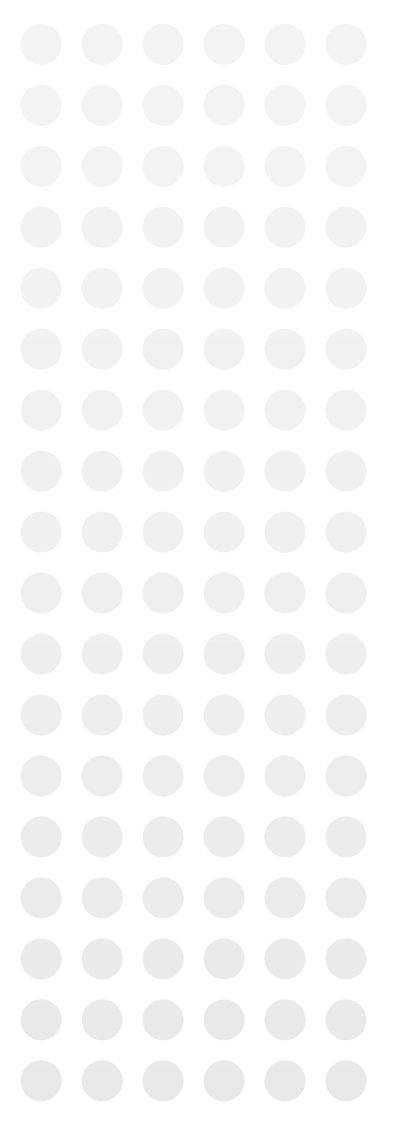 Thank you
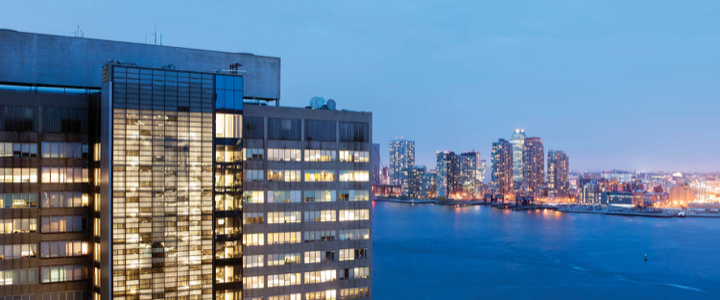 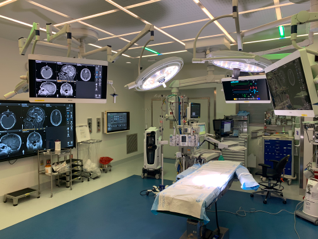 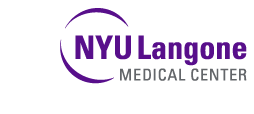 44